Dipl.-Ing. Steffen Kampmann, Dipl.-Ing. Li Chen, M. Sc. Lukas Volkmer
Chair of Materials Science and Nanotechnology, TU Dresden
PMN IT Information
Dresden, 17.04.2025
Contact: steffen.kampmann@tu-dresden.de, li.chen2@tu-dresden.de, lukas.volkmer@tu-dresden.de
General information – IT administration
Local Administrators:
steffen.kampmann@tu-dresden.de, li.chen2@tu-dresden.de, lukas.volkmer@tu-dresden.de

We are only contact persons for
Your office PC/laptop
Software like Microsoft Office, Origin, Solidworks etc.
Network printer
Presentation support  Laptop, Microphones, Webcams, Presenter etc.
General information - Website of our Chair
Public website
https://nano.tu-dresden.de/

Internal area on website
https://nano.tu-dresden.de/shared/
User: nanoPassword: nano
Here we share helpful documents

Click here if you want to see who is responsible for whicharea of our website and write to that person if you wantto add something:
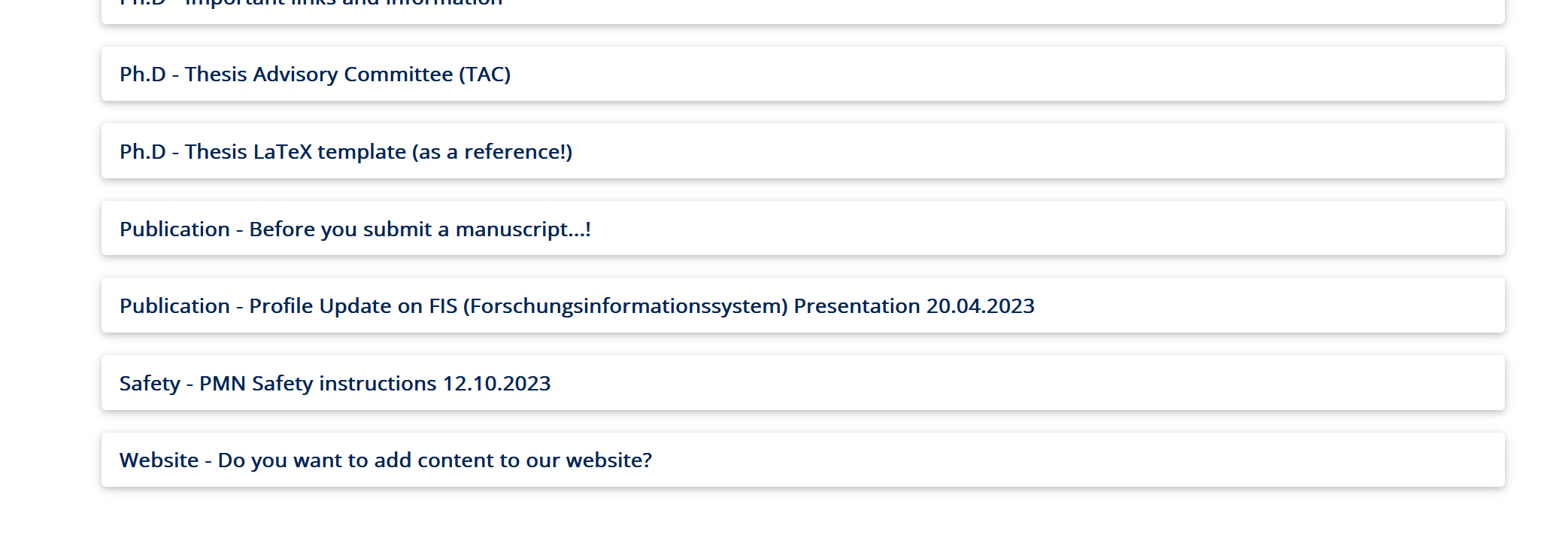 https://nano.tu-dresden.de/shared/27
IT services from ZIH
ZIH is IT administration unit of TU Dresden

What do I need to have access to all of that?

	      Your ZIH credentials  

To manage your passwords and personal information go tohttps://selfservice.tu-dresden.de/

See all services at glance in Self-Service Portal
Basics


Communication & Collaboration
NEW: Office phones, Microsoft Teams

Data storage


Software


Workstations and Server


Security and Network
NEW: eduVPN, Password manager
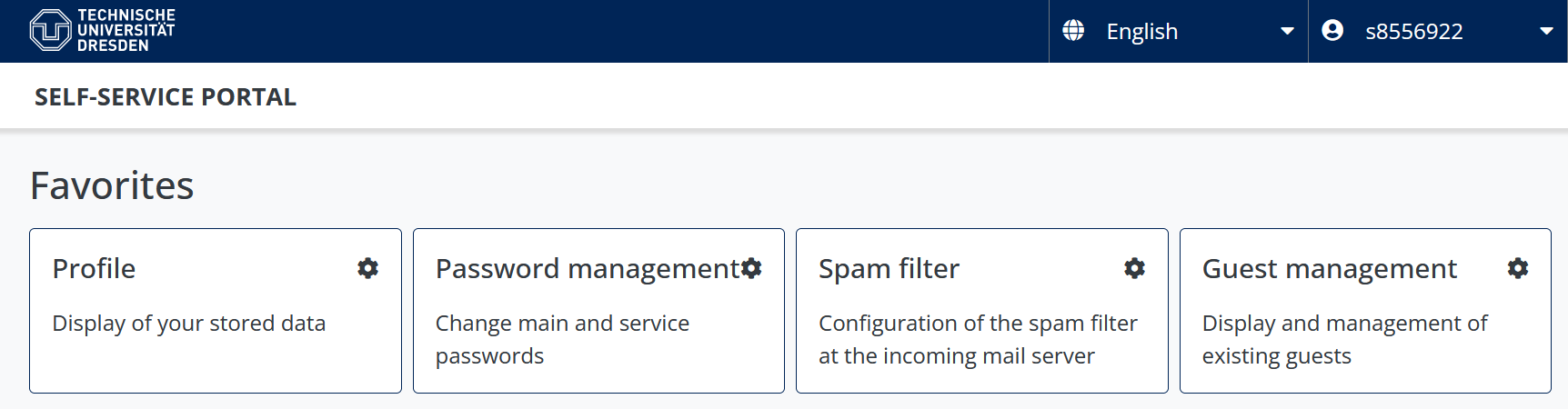 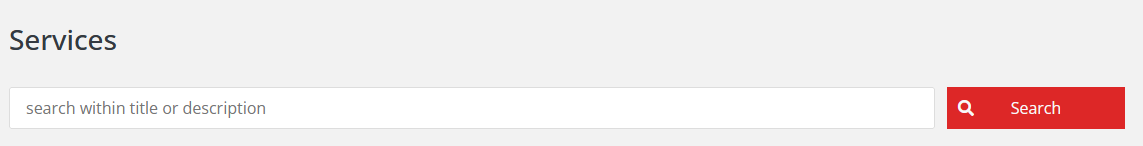 For questions go at first to https://faq.tickets.tu-dresden.de/ and then write to servicedesk@tu-dresden.de
General information – FAQ-System
https://faq.tickets.tu-dresden.de/
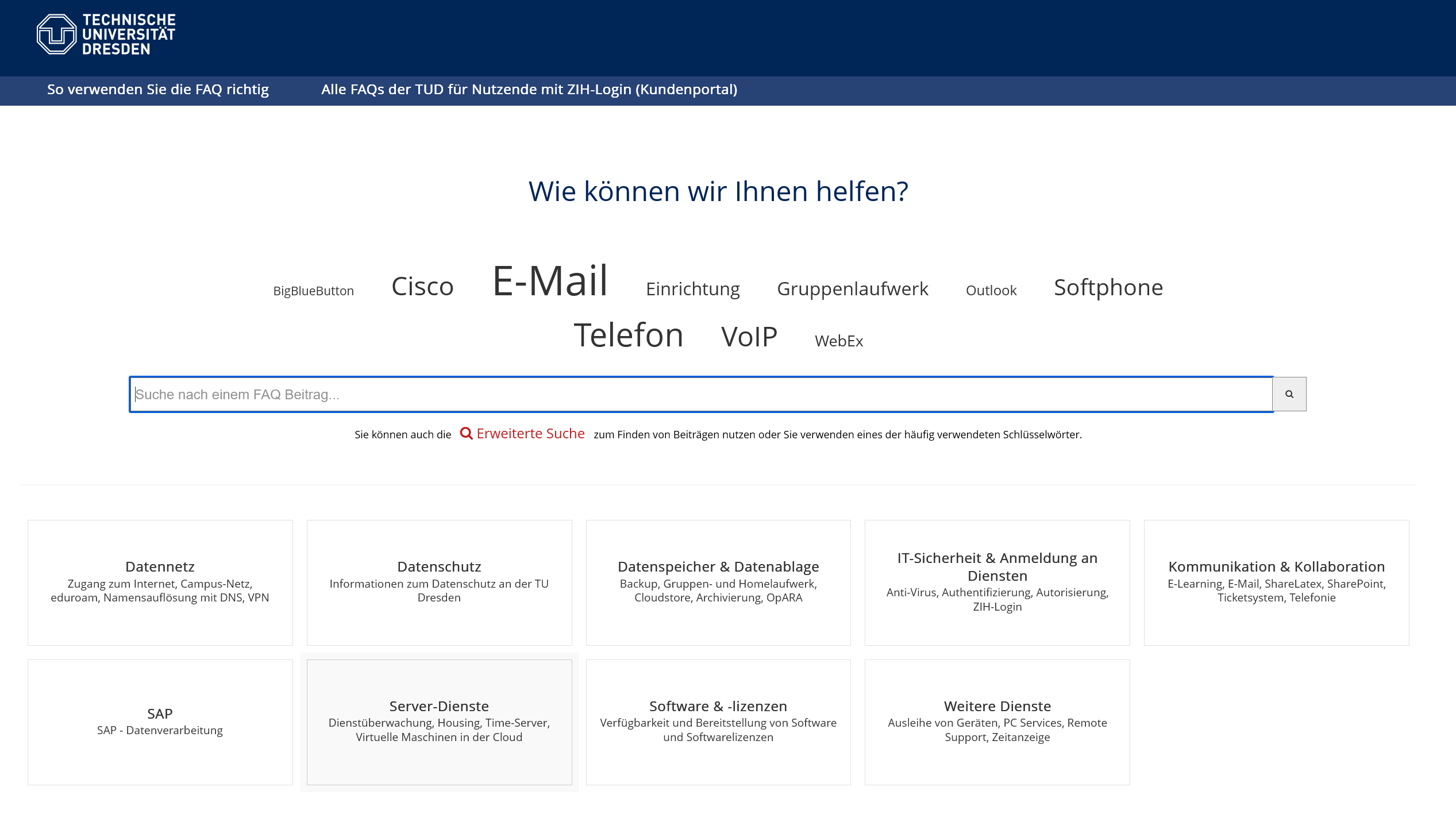 Click here to go to the internal FAQ section
You can see more FAQ topics here
you have also an overview of your tickets at the service desk (i.e. your support requests at servicedesk@tu-dresden.de)
1. Basics - Your digital ID at TU Dresden (user certificate)
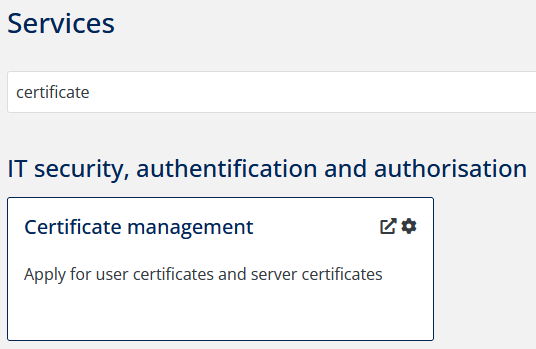 Signing documents digitally (next slide), encrypt and decrypt
Type “certificate” into the search field of the self-service portal











Request certificate
Service-Desk visitor address:
Andreas-Pfitzmann-Bau, Room E036 Nöthnitzer Straße 46, 01187 Dresden
https://navigator.tu-dresden.de/etplan/apb/00/raum/542100.2480?language=en 
Opening hours: Monday – Friday  08:00 – 19:00
Full documentation: https://tud.link/wtvyx5
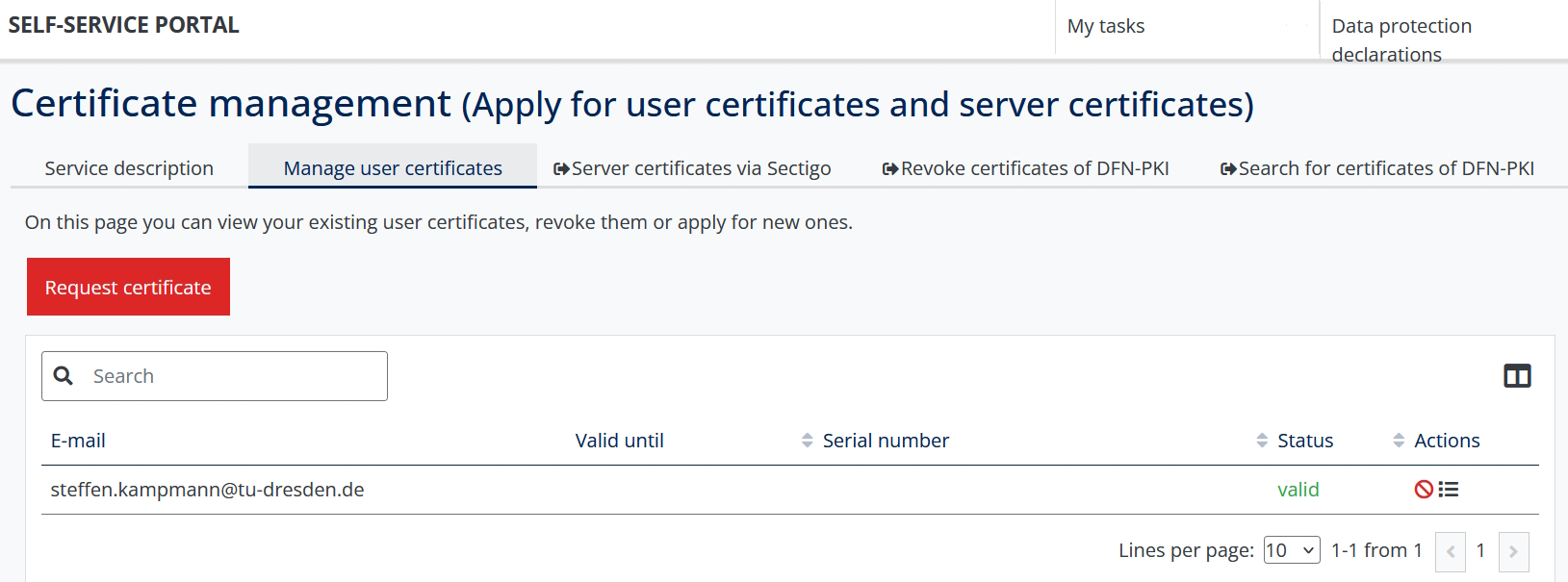 1. Basics - Use your user certificate for your emails
After you have installed the certificate, you can select the certificate in your mail program
Importing the user certificate into:
Outlook: https://tud.link/m7xx9k
Thunderbird: https://tud.link/eb25ta
Sets the e-mails to be signed automatically
The digital signature is displayed for the recipient
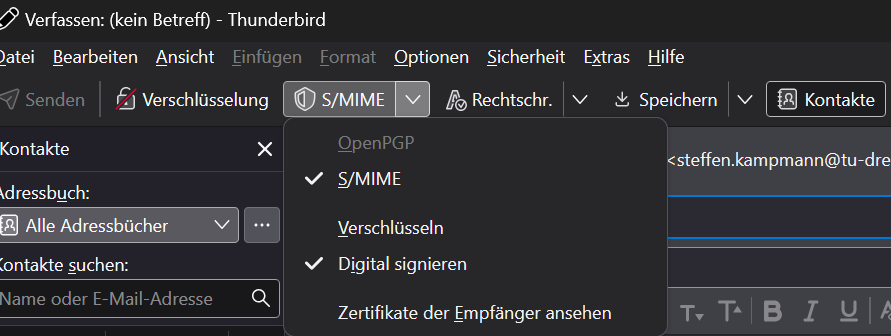 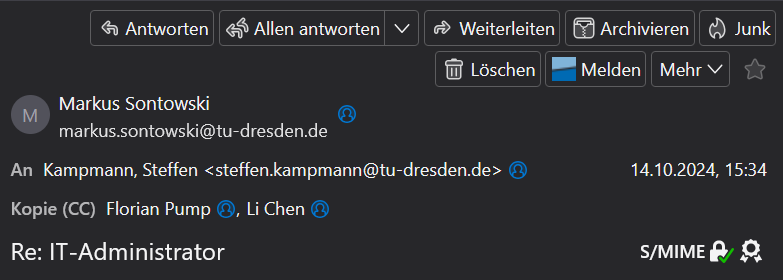 Outlook
Thunderbird
Everybody should use the digital signature!
1. Basics – Email
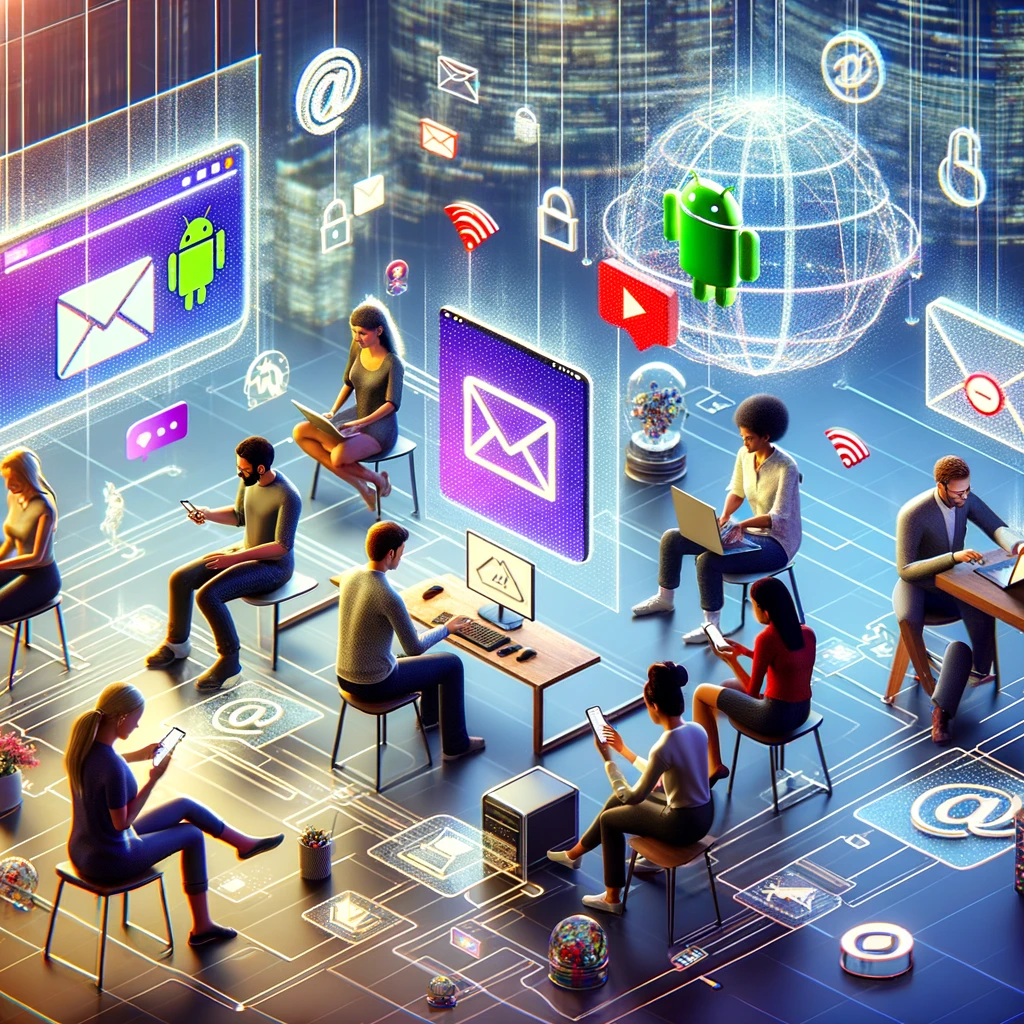 Email
In Browser: https://msx.tu-dresden.de
Setup instructions for email clients:
	 Outlook: https://tud.link/k43h for Windows and https://tud.link/8gfu for MacOS
	 Thunderbird: https://tud.link/8wpk for Windows, MacOS, Linux, Android
	 Apple Mail: https://tud.link/7jpf for MacOS and https://tud.link/nhcq for iOS/iPadOS
	 Gmail: https://tud.link/15t4 for Android
Please setup your signature according to your affiliation
	 Template example:
		Your_title Your_name
		TUD Dresden University of Technology		Faculty of Mechanical Science and Engineering		Institute of Materials Science		Chair of Materials Science and Nanotechnology
		Phone: +49 (0) 351 463-XYZ		www.nano.tu-dresden.de
[1]
[1] DALL-E: https://chat.openai.com
2. Communication and collaboration – Video Calls and Chats
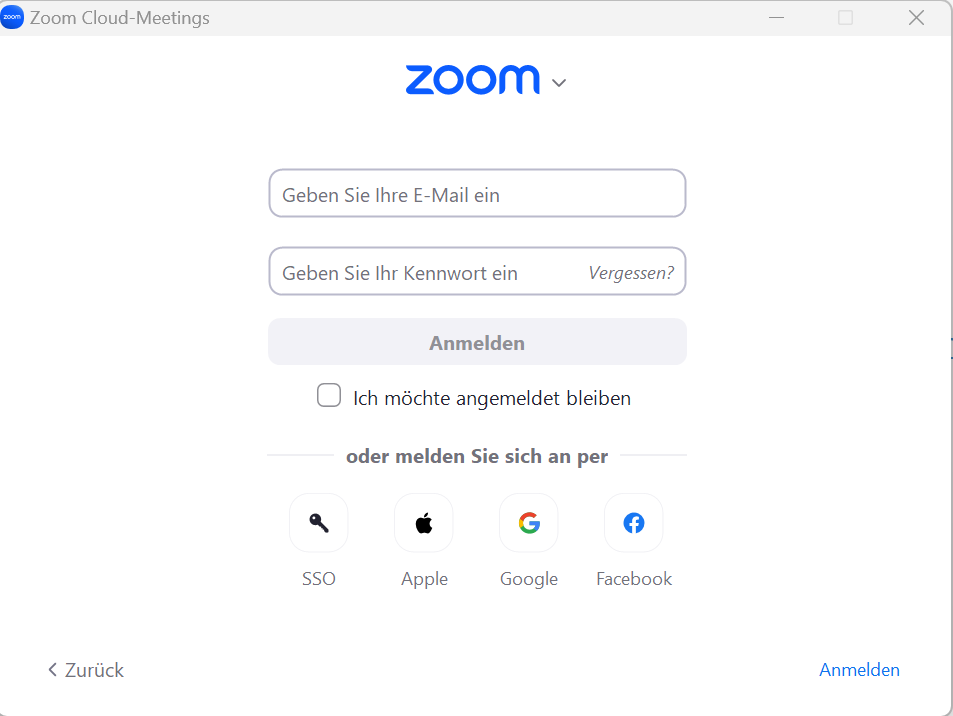 Zoom
Click „Sign in“ at https://tu-dresden.zoom.us/
Create your personal link for your own Zoom room
	 https://tu-dresden.zoom-x.de/my/Your_Name	(Left menu on „Meetings“  „Private room“)
You can sign in with your ZIH-Login if you click on SSO and type tu-dresden in the appeared text field

BigBlueButton
https://bbb.tu-dresden.de/

Matrix-Chat
Chat for internal communication with students or colleagues
Chat rooms, personal chats etc.
https://matrix.tu-dresden.de
2. Communication and collaboration – Office phone  Softphone
Check if the assignment of you phone number to your office phone is done
https://selfservice.tu-dresden.de/services/telephone/telephone-numbers/







Download software:
https://faq.tickets.tu-dresden.de/otrs/public.pl?Action=PublicFAQZoom;ItemID=1056
Log in with your email address of TU Dresden
More FAQ articles: 
https://tud.link/kv5vkt
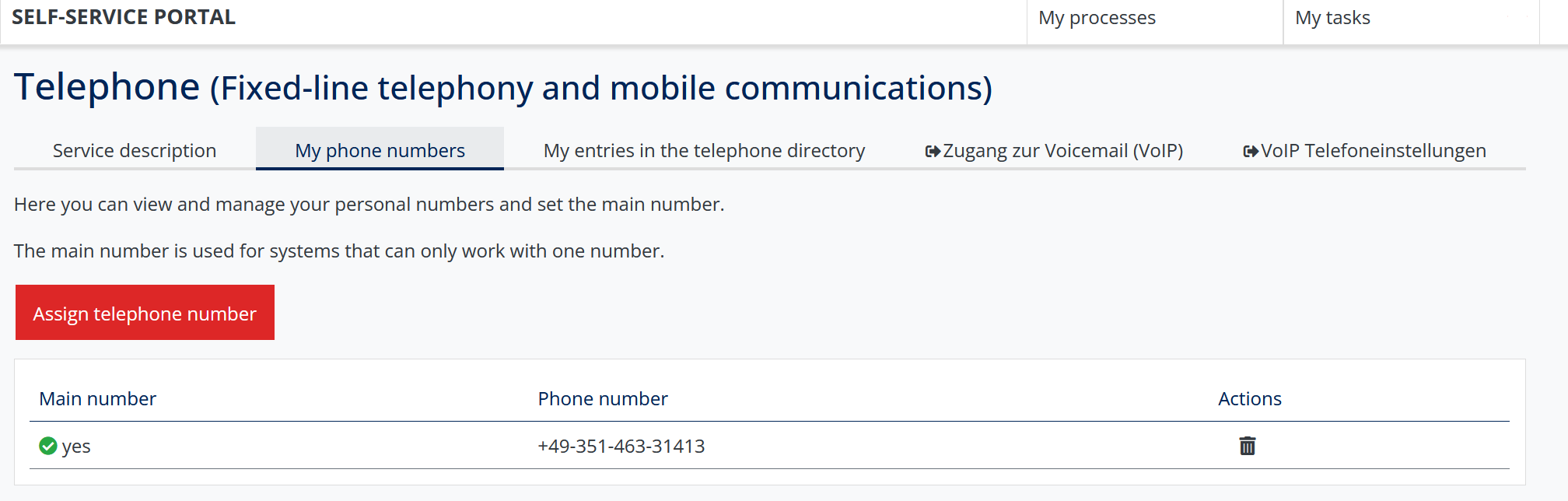 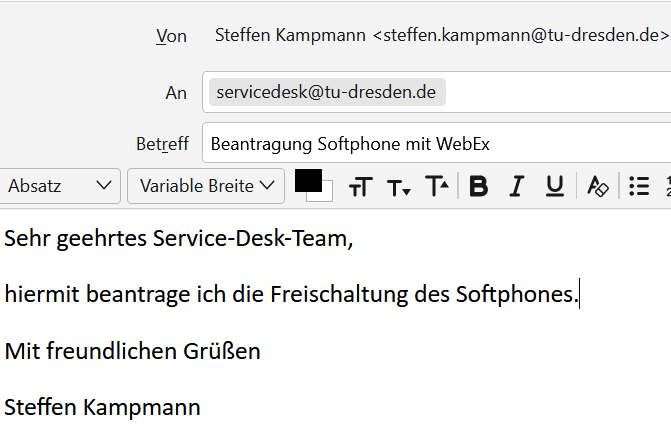 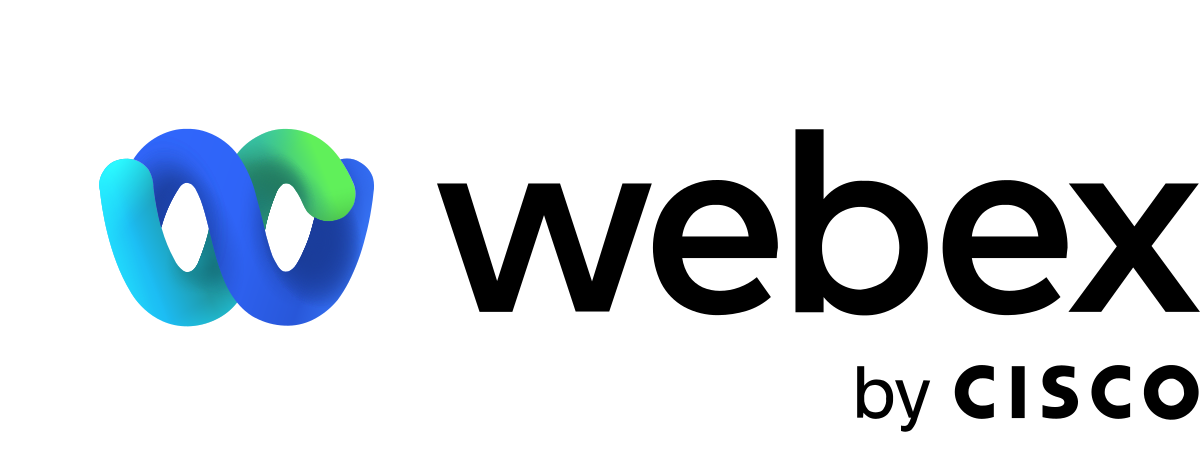 2. Communication and collaboration – Example: webex
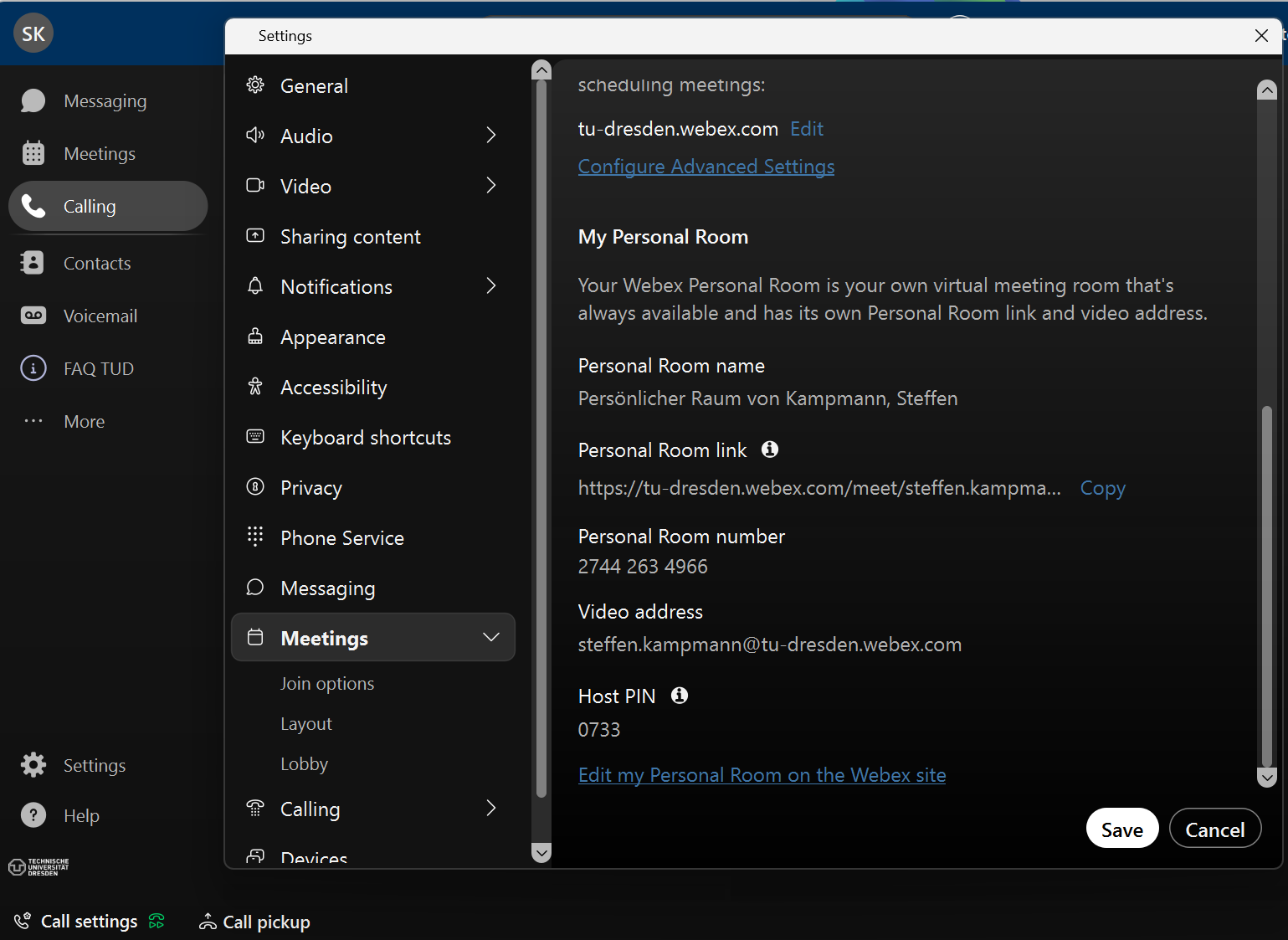 Find persons fast:
Personal room (like in Zoom):
Alternative for headset:

USB-Telephone handset
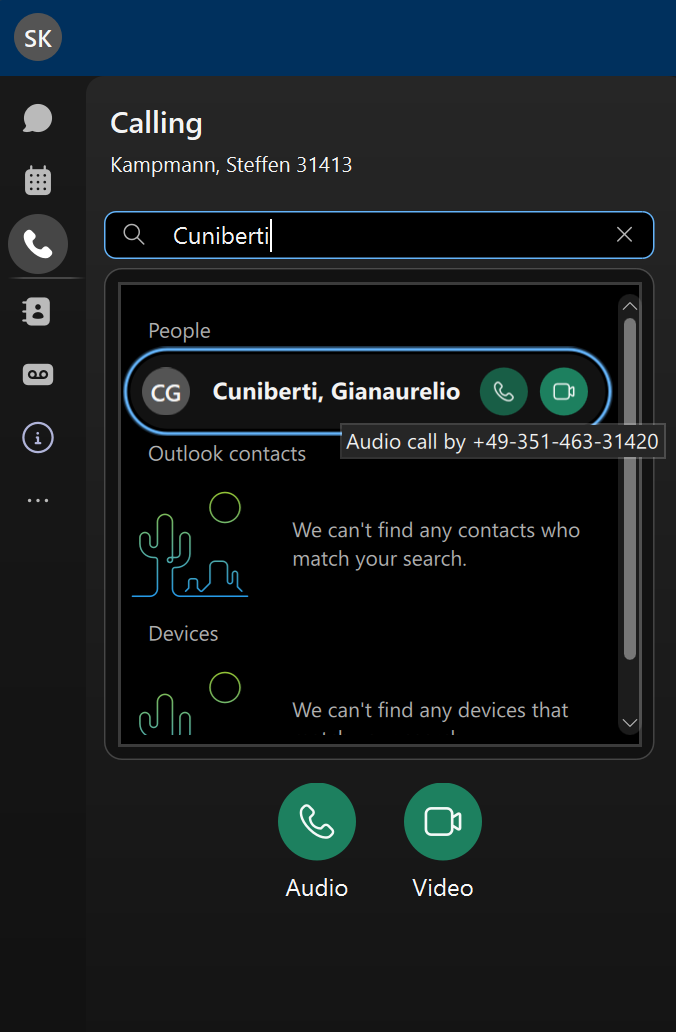 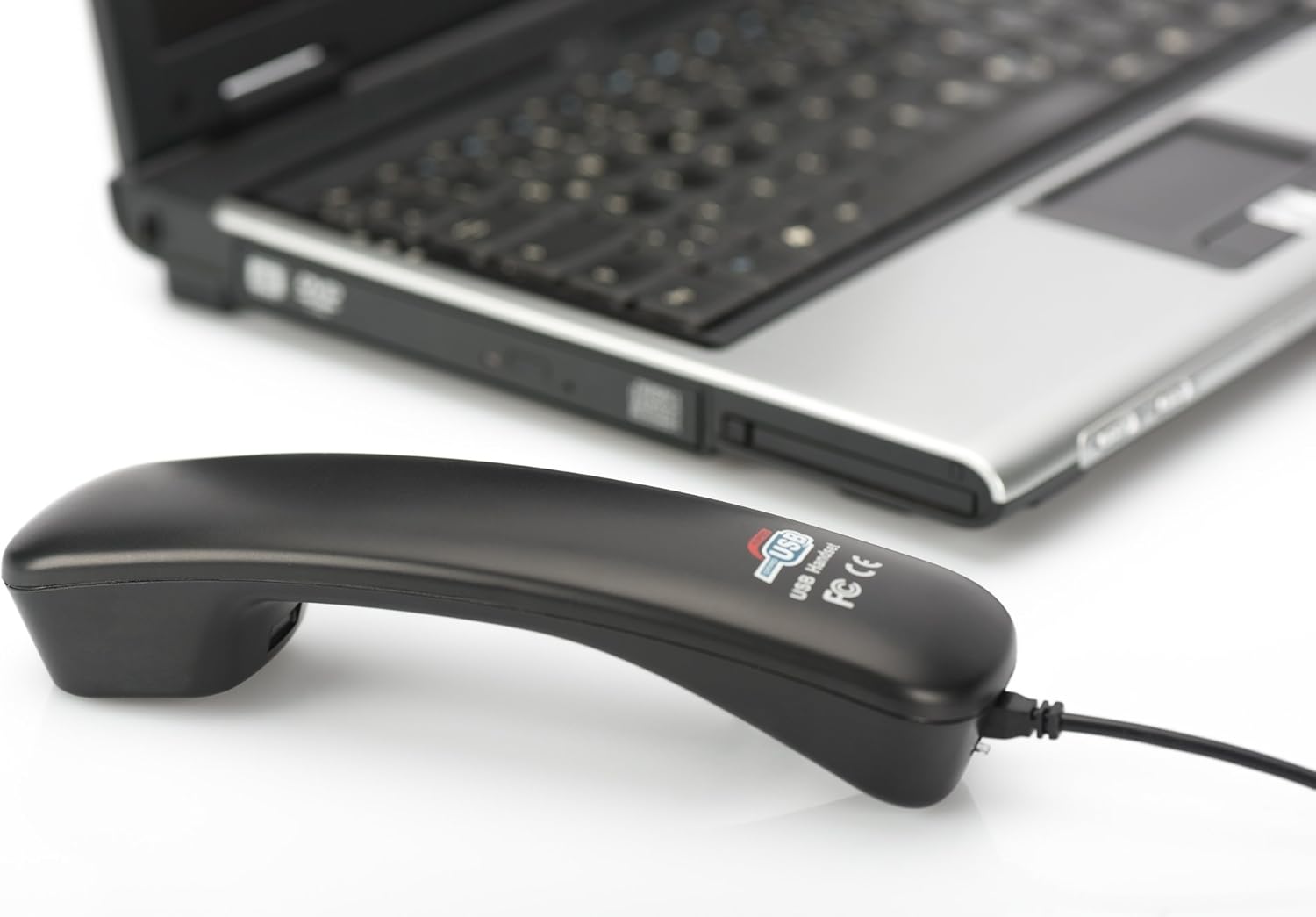 2. Communication and collaboration – Microsoft Teams
To able to use Microsoft Teams please visit https://selfservice.tu-dresden.de/services/software-licenses/microsoft-365/

Scroll down and activate your license

Download Teams: https://www.microsoft.com/de-de/microsoft-teams/download-app?market=de

Login with your email address of TU Dresden
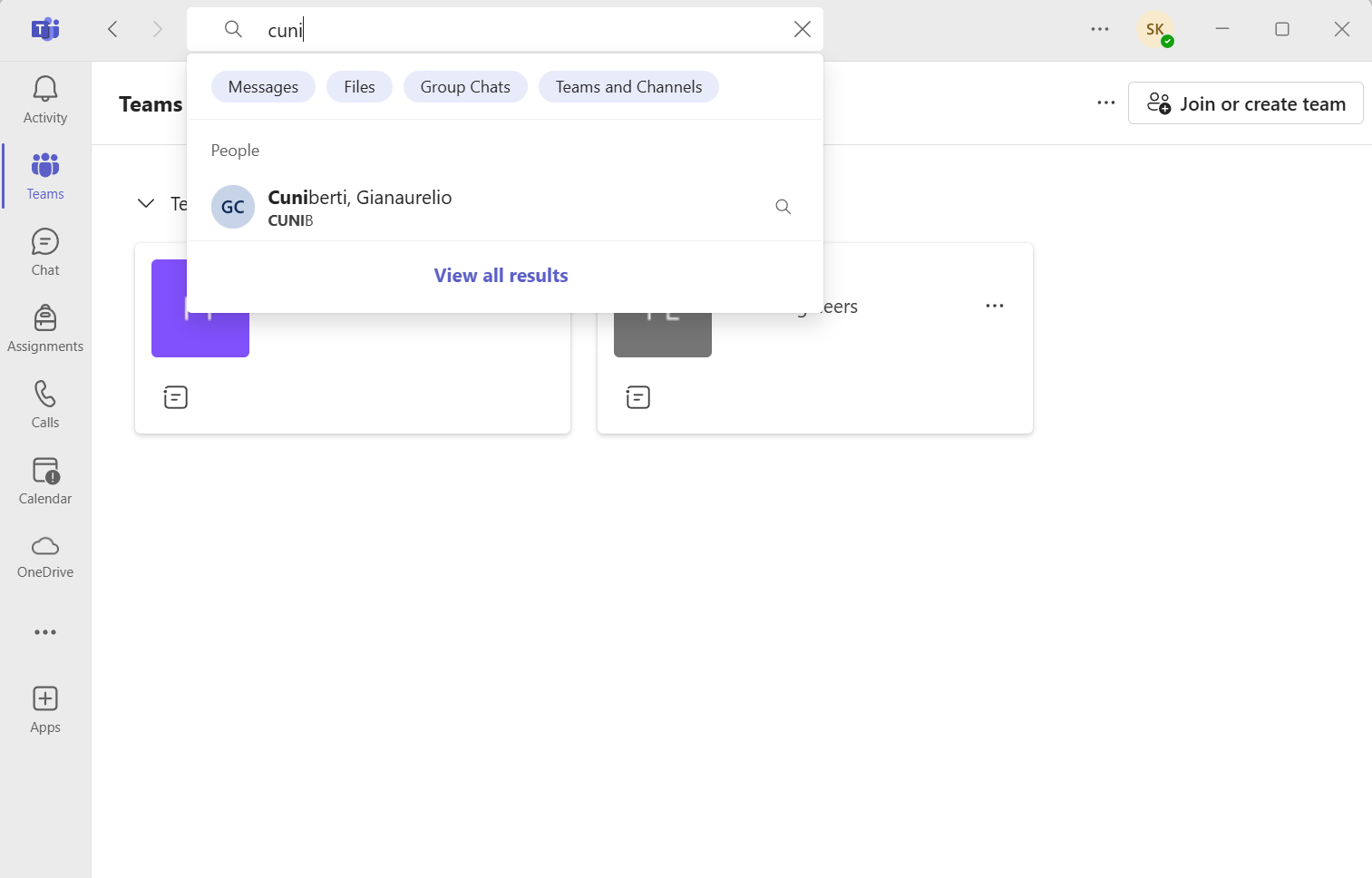 2. Communication and collaboration – Writing article
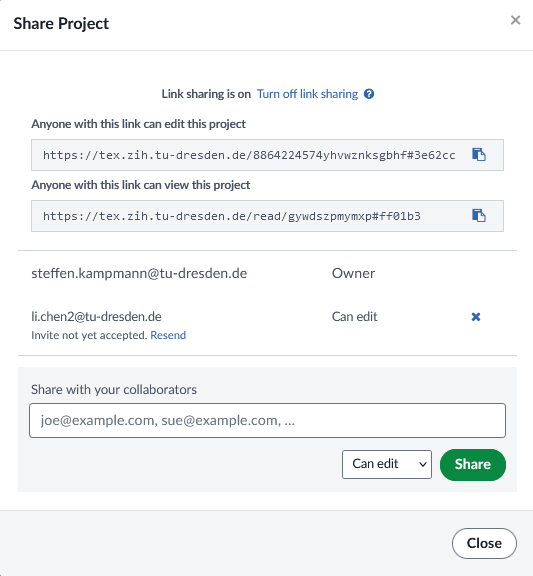 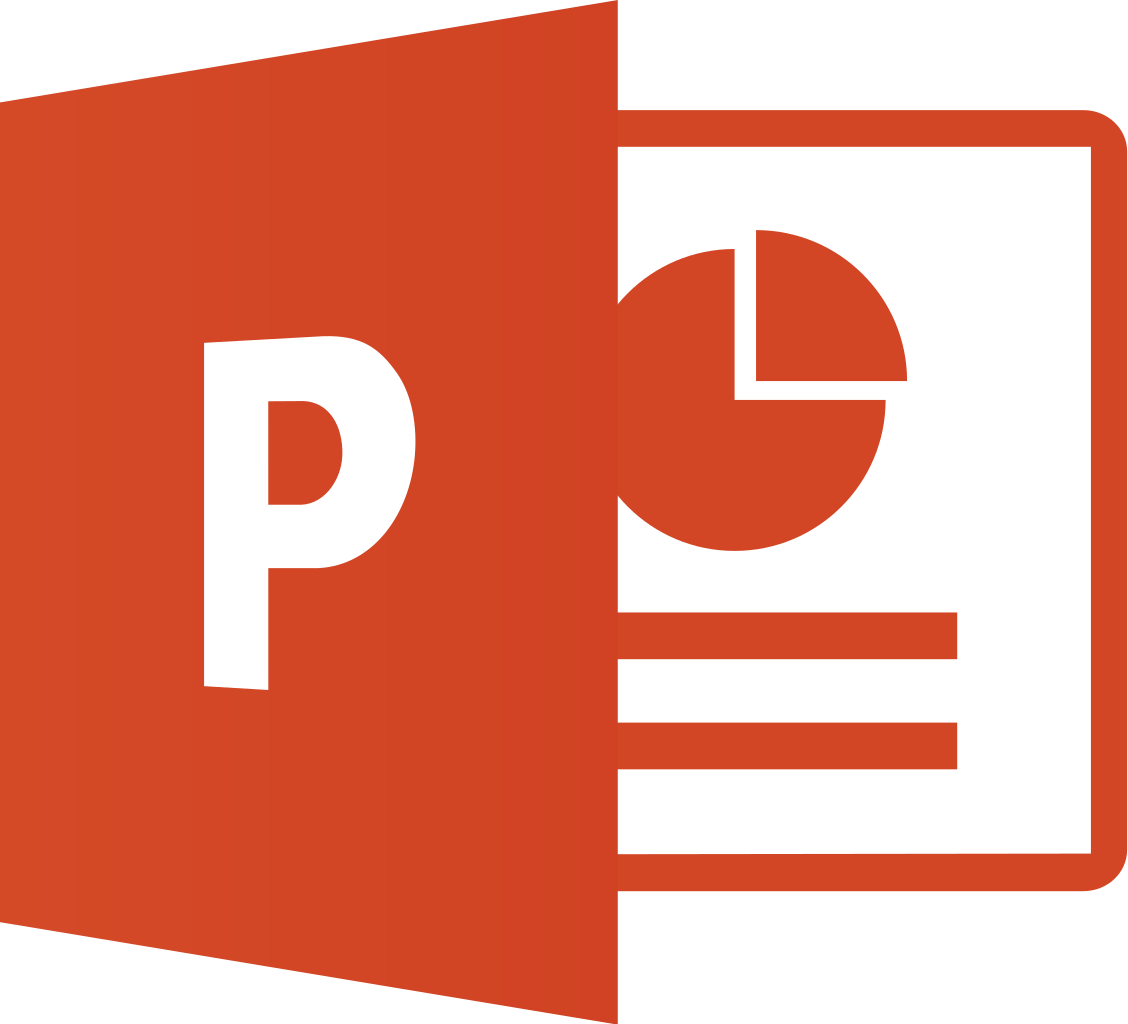 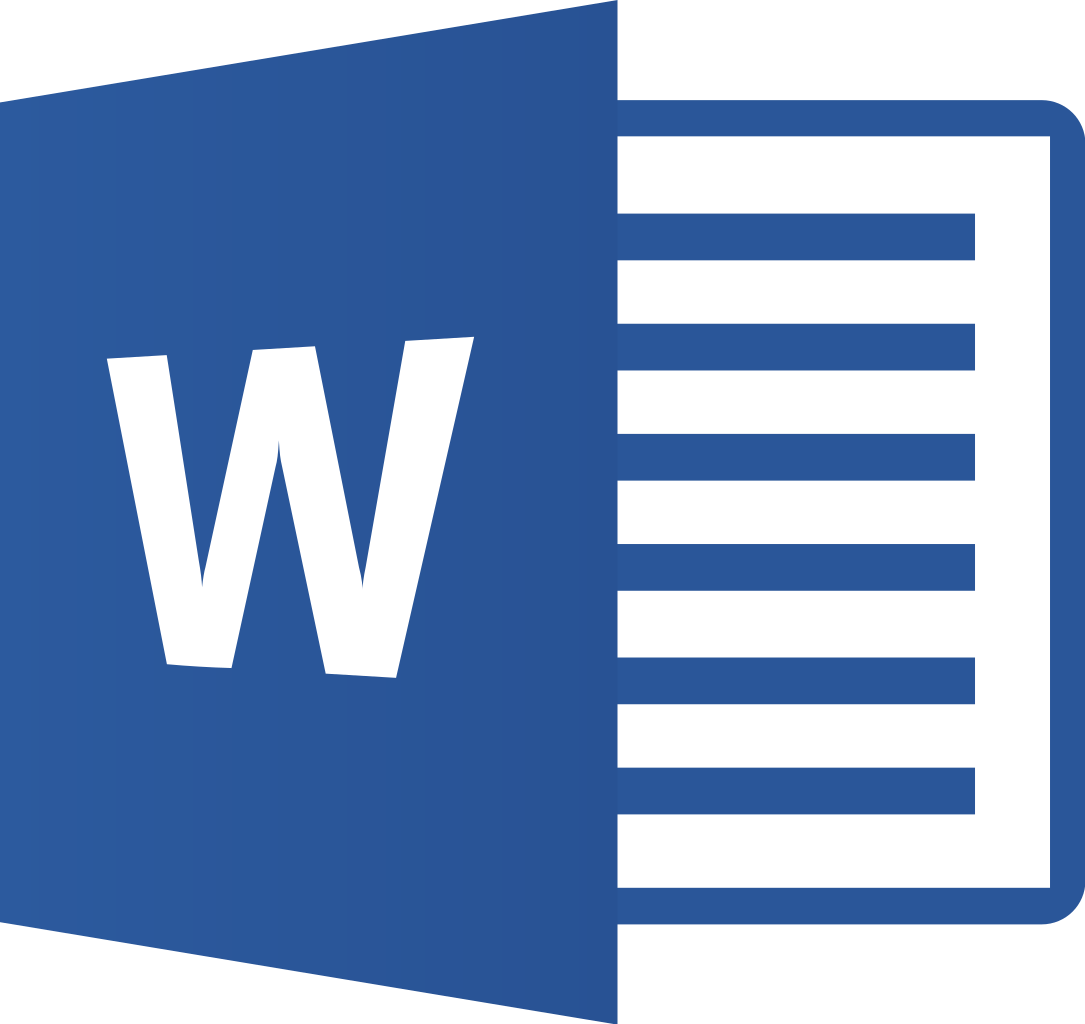 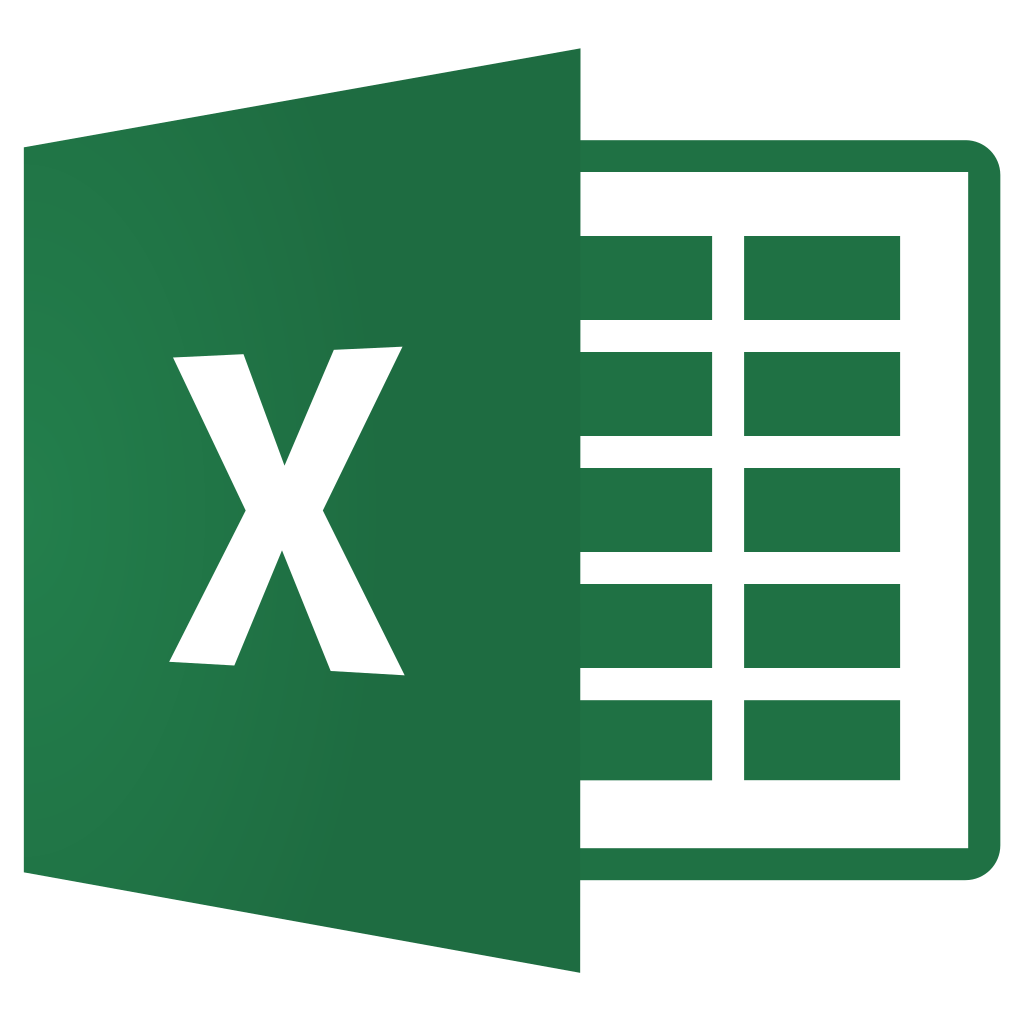 Sharepoint (Word, Powerpoint etc.):
https://selfservice.tu-dresden.de/services/sharepoint/
ShareLatex:
equivalent to Overleaf, but can be used without restrictions
shttps://tex.zih.tu-dresden.de/
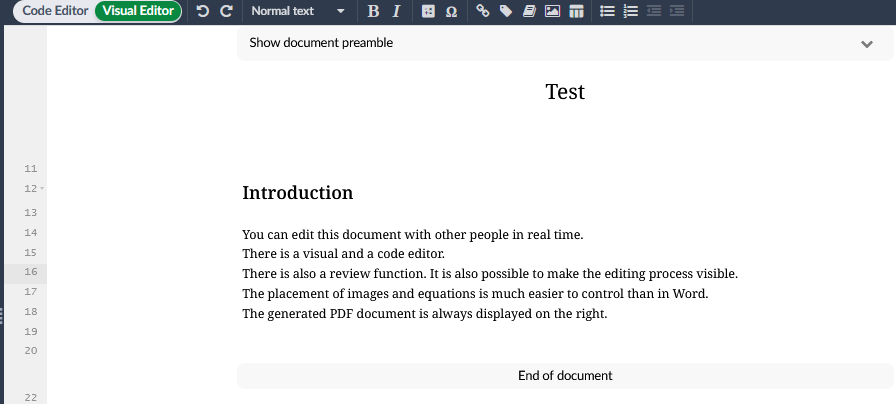 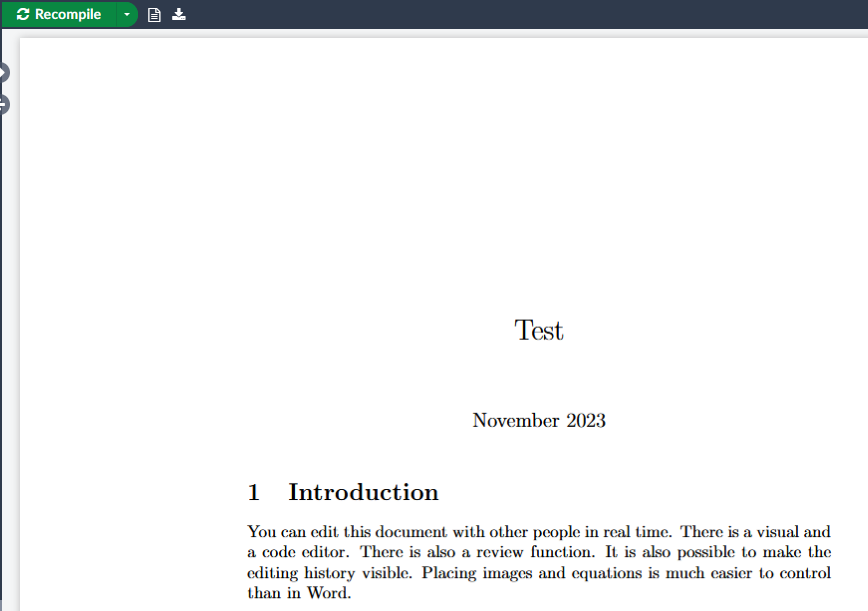 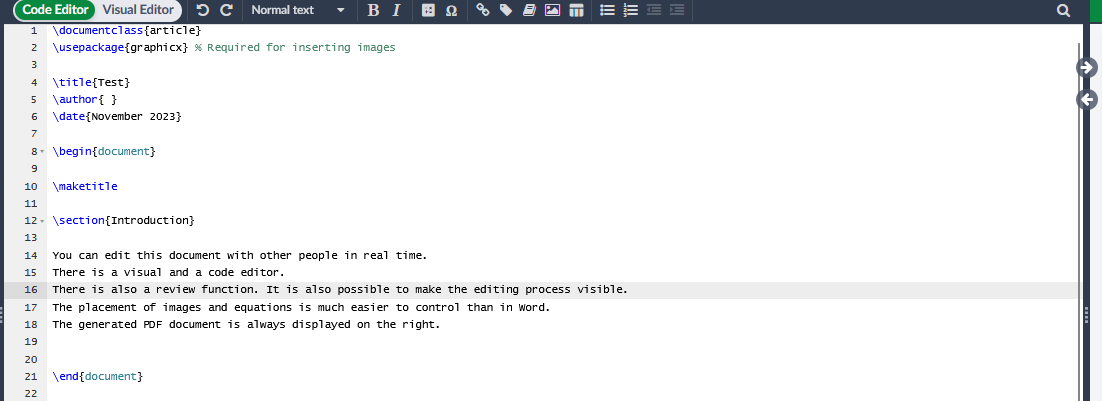 2. Communication and collaboration – Guests at our Chair
Create a normal guest account to have access to limited amount of IT services
https://selfservice.tu-dresden.de/services/guest-login/

Create guest account only for WIFI usage:
https://selfservice.tu-dresden.de/wlan/guests
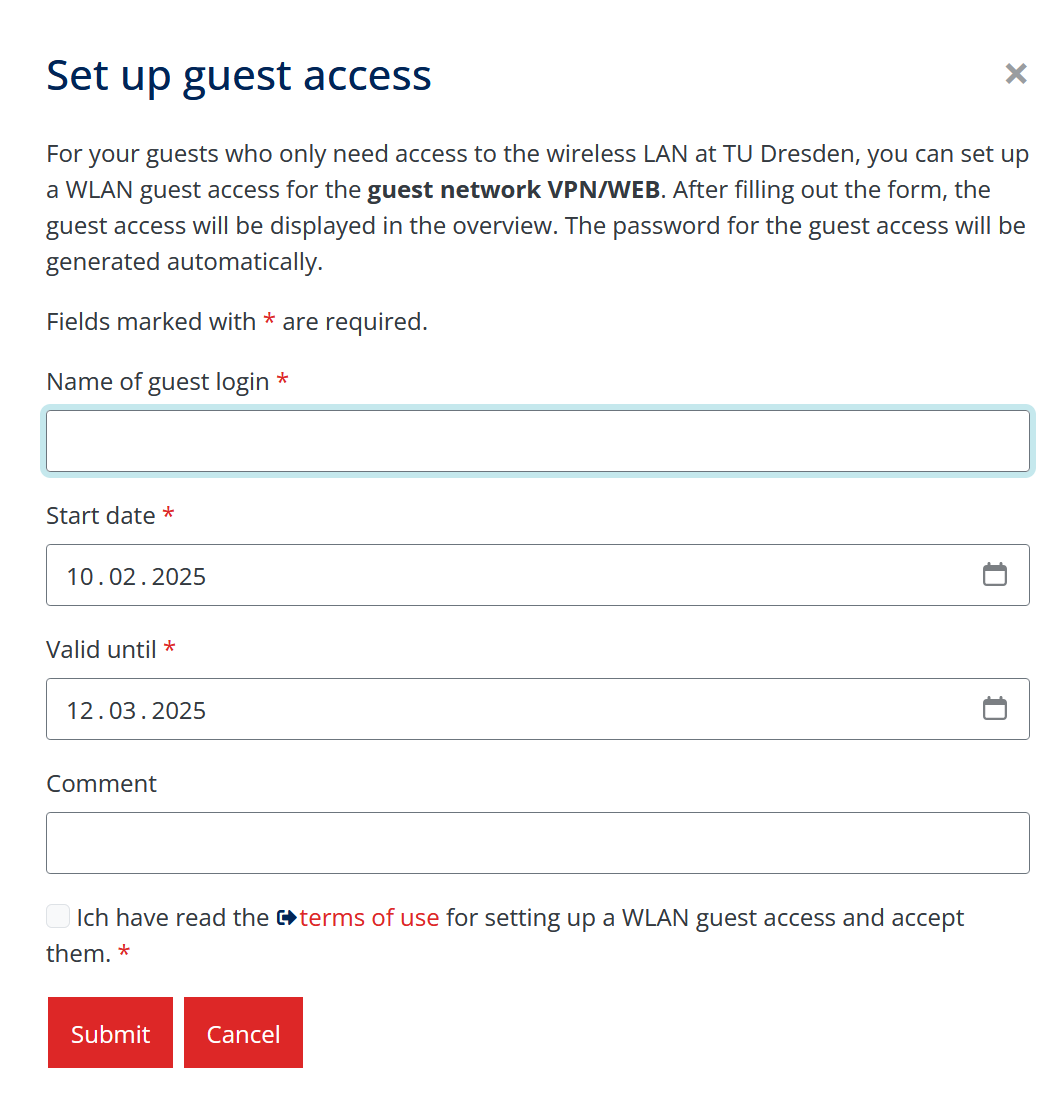 3. Data storage – Overview
Backed up data
Not backed up data
Backed up data
Group drive
Datashare
Home drive
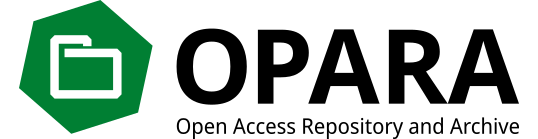 https://tud.link/k48k1a
https://tud.link/y72uz6
https://tud.link/k48k1a
https://opara.zih.tu-dresden.de/
Research Group data
Share data
Archive your completed  project data!
Your data
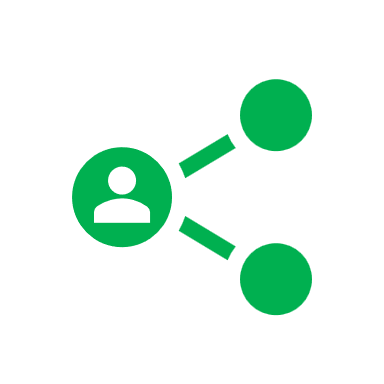 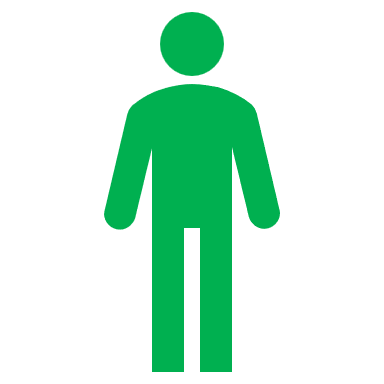 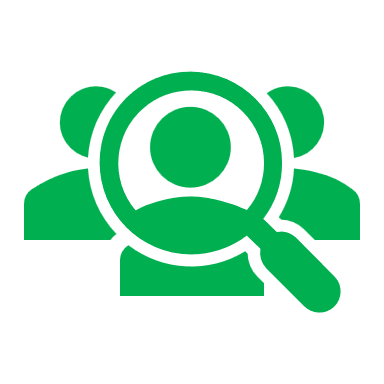 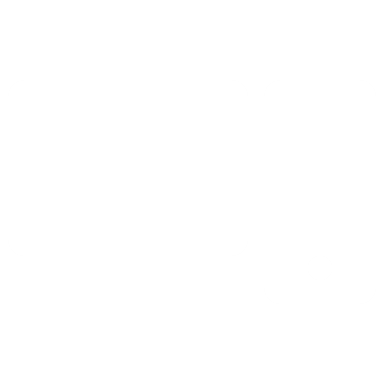 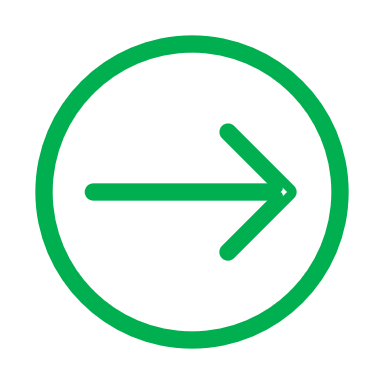 Your PC/Mac
No backed up data
https://media-exp1.licdn.com/dms/image/C4D1BAQGhuHkHrK9Otw/company-background_10000/0?e=2159024400&v=beta&t=1cL7tUnH5XYVw6DOfbIjkskihQl2pmXPHu1d7SLXnzs
3. Data storage – Which group drives are available at the chair?
pmana (10 TB)
Contains any chair related data Win: \\vs-grp02.zih.tu-dresden.de\pmana	Mac: smb://vs-grp02.zih.tu-dresden.de/pmana 
pmnnano (5 TB)
Contains project and administrative related data of Theory group Win: \\vs-grp08.zih.tu-dresden.de\pmnnano	Mac: smb://vs-grp08.zih.tu-dresden.de/pmnnano
pmnent (5 TB)
Contains project and administrative related data of Environmental nanotechnology group Win: \\vs-sec-smb3.zih.tu-dresden.de\pmnent	Mac: smb://vs-sec-smb3.zih.tu-dresden.de/pmnent
pmnnst (5 TB)
Contains project and administrative related data of Nanoelectronics for sensor technologies group \\vs-grp08.zih.tu-dresden.de\pmnnst		Mac: smb://vs-grp08.zih.tu-dresden.de/pmnnst
pmnraw (50 TB) (only Snapshots, no backup, no mirror)
Contains raw research data of every group \\vs-grp07.zih.tu-dresden.de\pmnraw		Mac: smb://vs-grp07.zih.tu-dresden.de/pmnraw
3. Data storage – Group drive: pmana
pmana (10 TB)
Contains any chair related data Win: \\vs-grp02.zih.tu-dresden.de\pmana	Mac: smb://vs-grp02.zih.tu-dresden.de/pmana
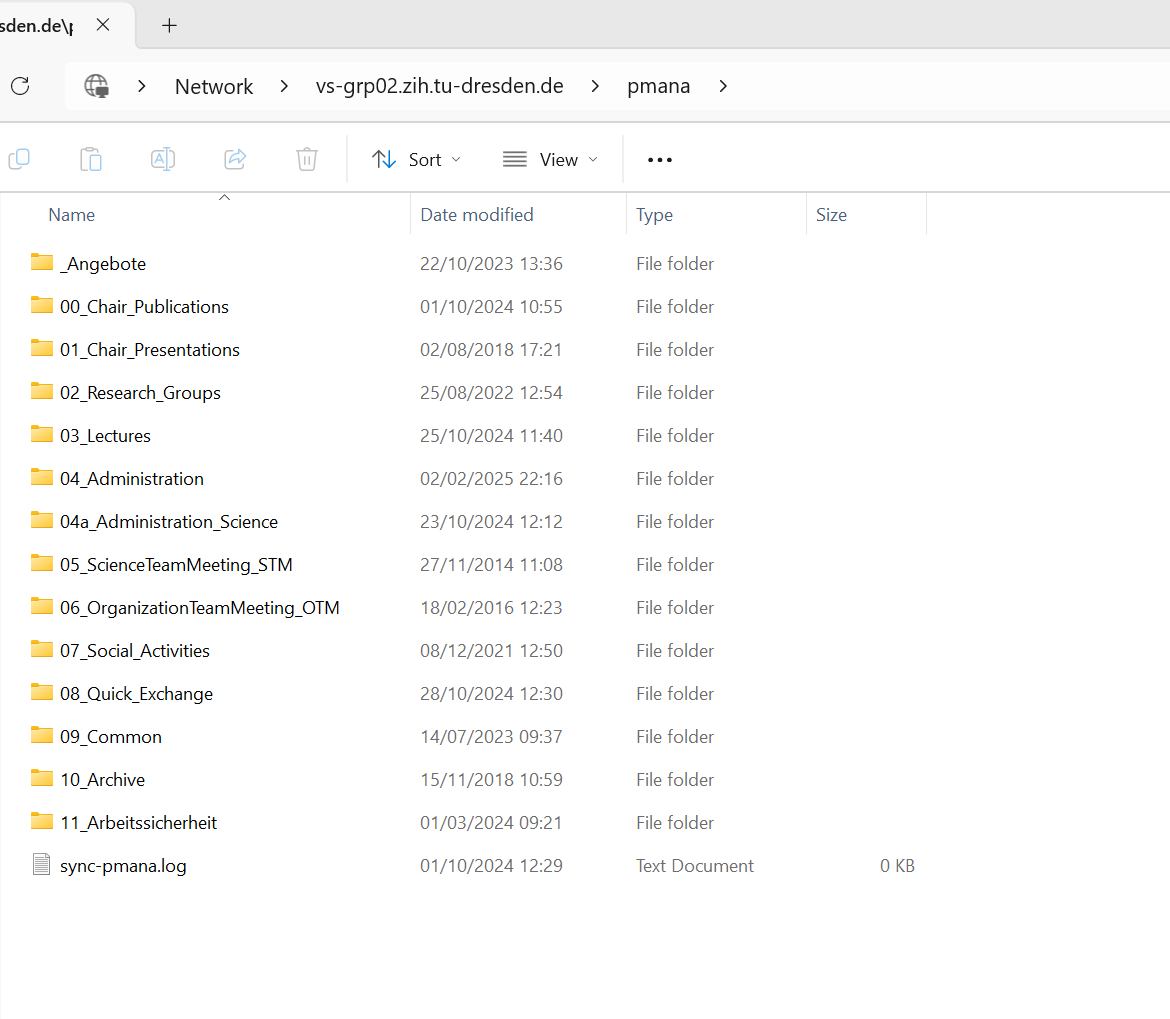 3. Data storages – Share your data easily
Datashare based on Nextcloud environment
https://datashare.tu-dresden.de/
You can upload, download and share Data with internal and external people
App for Windows, Mac, iOS and Android
	 https://nextcloud.com/de/install/#install-clients
	 Installation and setup manual: https://tud.link/fsvs 
Gigamove 2.0
Share of large data until 100 GB ( Hint: Zip data to one file and then share it )
https://selfservice.tu-dresden.de/services/2250335/
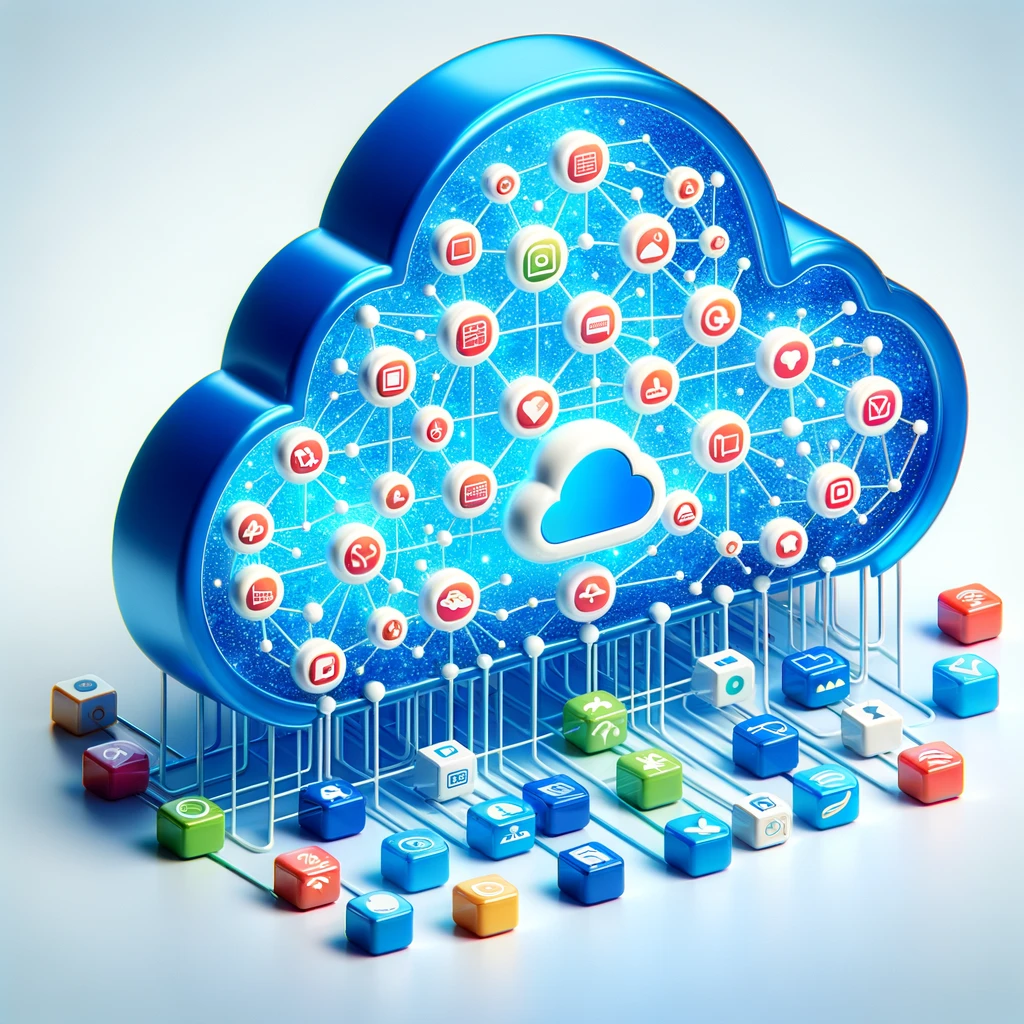 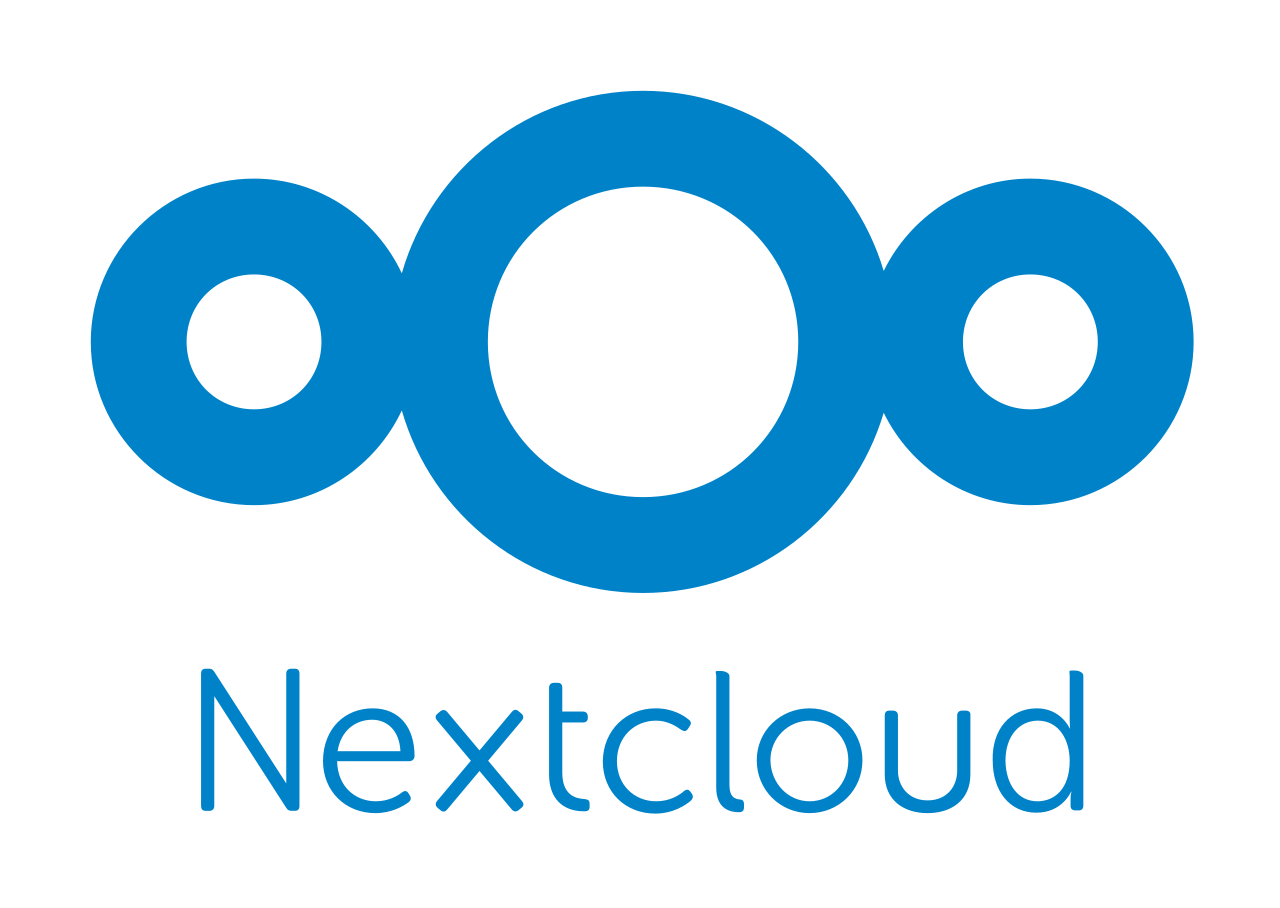 [1]
[3]
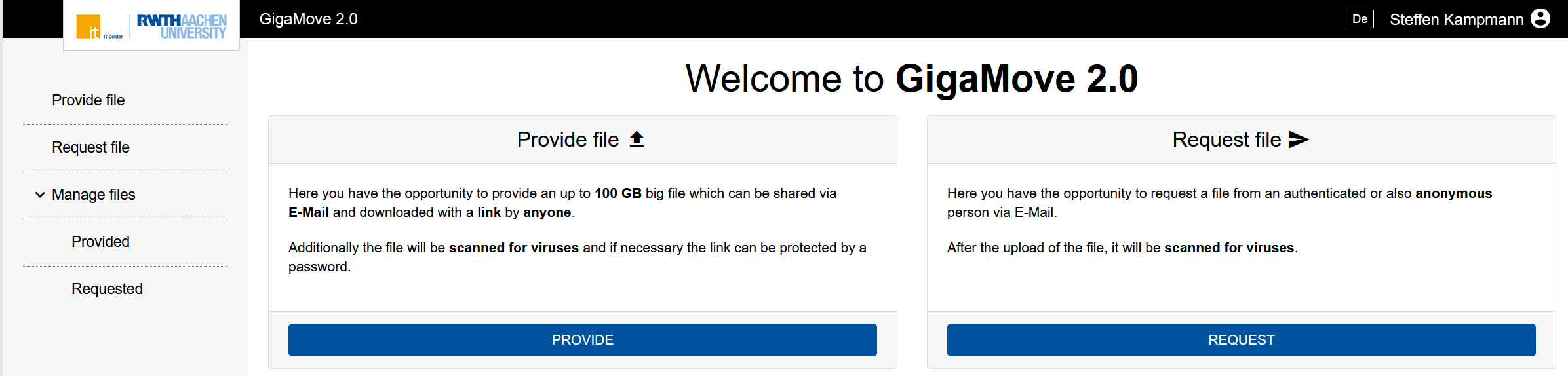 [1] https://de.wikipedia.org/
[2] https://gigamove.rwth-aachen.de/en
[3] DALL-E: https://chat.openai.com
[2]
4. Software – Useful Tools
Microsoft Office 
Microsoft Office 365 is also available for private PC/Laptop (WARNING: No permission to use Outlook 365 for TU email account)
	 For employees: https://tud.link/9nl1	 For students: https://campussachsen.tu-dresden.de/
Origin
License of chair available  (Version 2024, also usable in VPN of TU Dresden)
	 please contact us 
For students private PC/Laptop: https://tud.link/h928
Matlab
For students and employees office/private PC/laptop
https://de.mathworks.com/academia/tah-portal/tu-dresden-40758619.html
Solidworks
License of chair available	 please contact us
Sophos 
Anti Virus for private Laptop  https://home.sophos.com/en-us/employee
Alternatives for Adobe Products: https://tud.link/pmx21m (Affinity Designer), https://tud.link/7u6kbt (PDF Studio Pro), https://tud.link/jrqhvw CorelDRAW Technical Suite
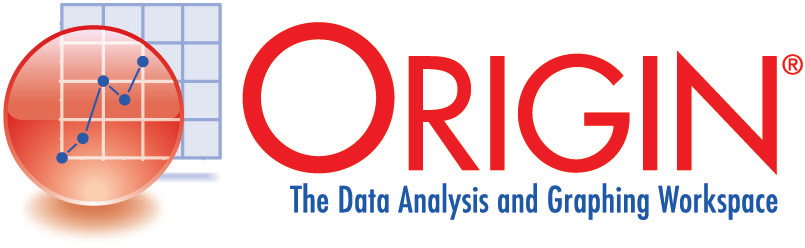 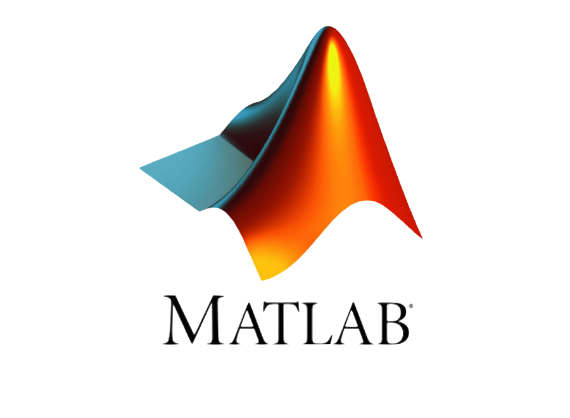 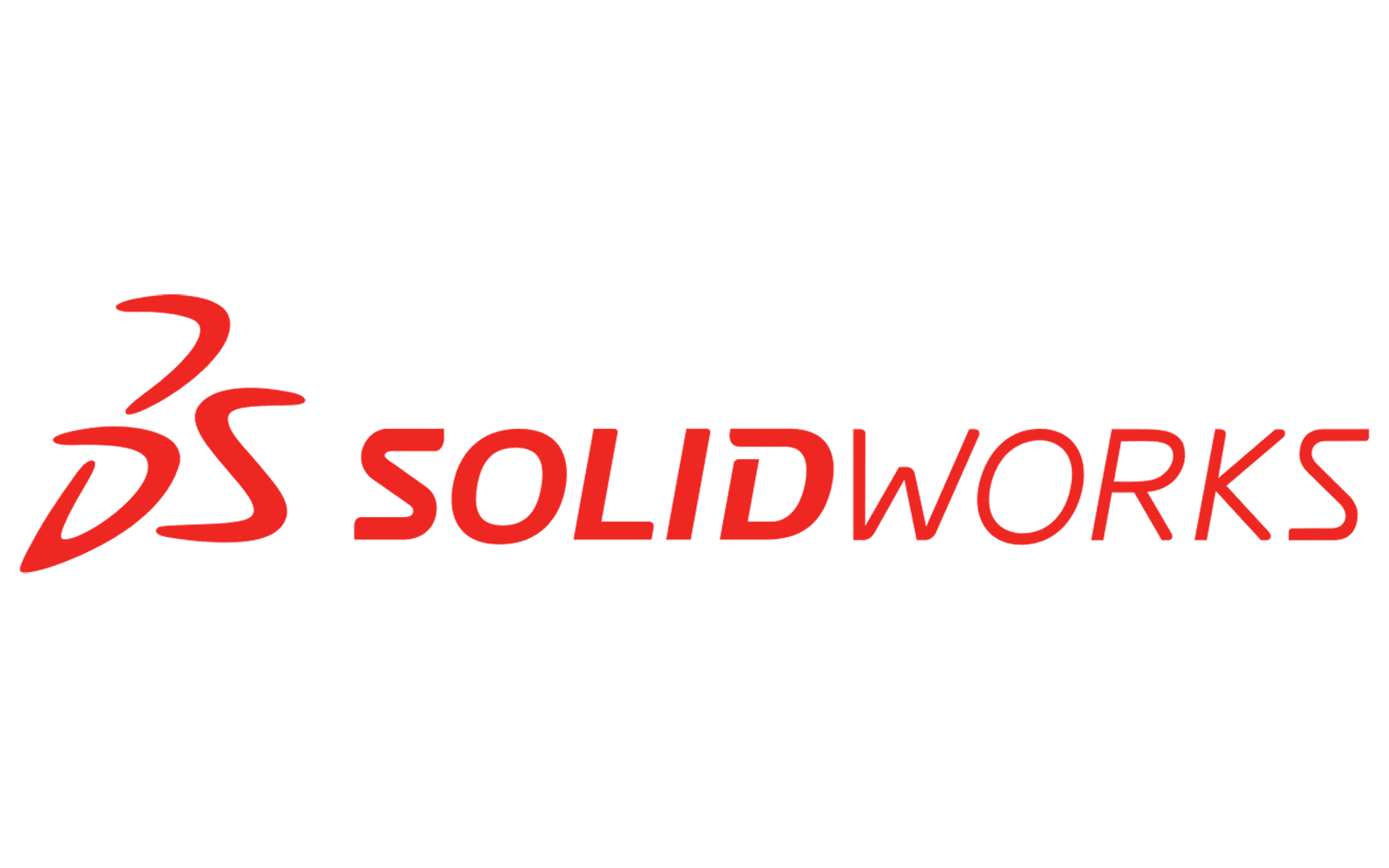 Full software list: https://tud.link/xn1o
4. Software – Be Careful
Please do not use

External cloud services like:
	Dropbox, iCloud, Google Drive, OneDrive etc.
	 Do not save your research data here

Software with illegal license

Software from Kaspersky Lab
Please use following services of TU Dresden

Home and Group drives
		 Save your research data here

Software list of TU Dresden or ask colleagues for alternatives

Sophos (already installed)
Please only install software from trustworthy sources
E. g. for open source software: https://www.heise.de/download/
5. Workstations and Server – Powerful Hardware
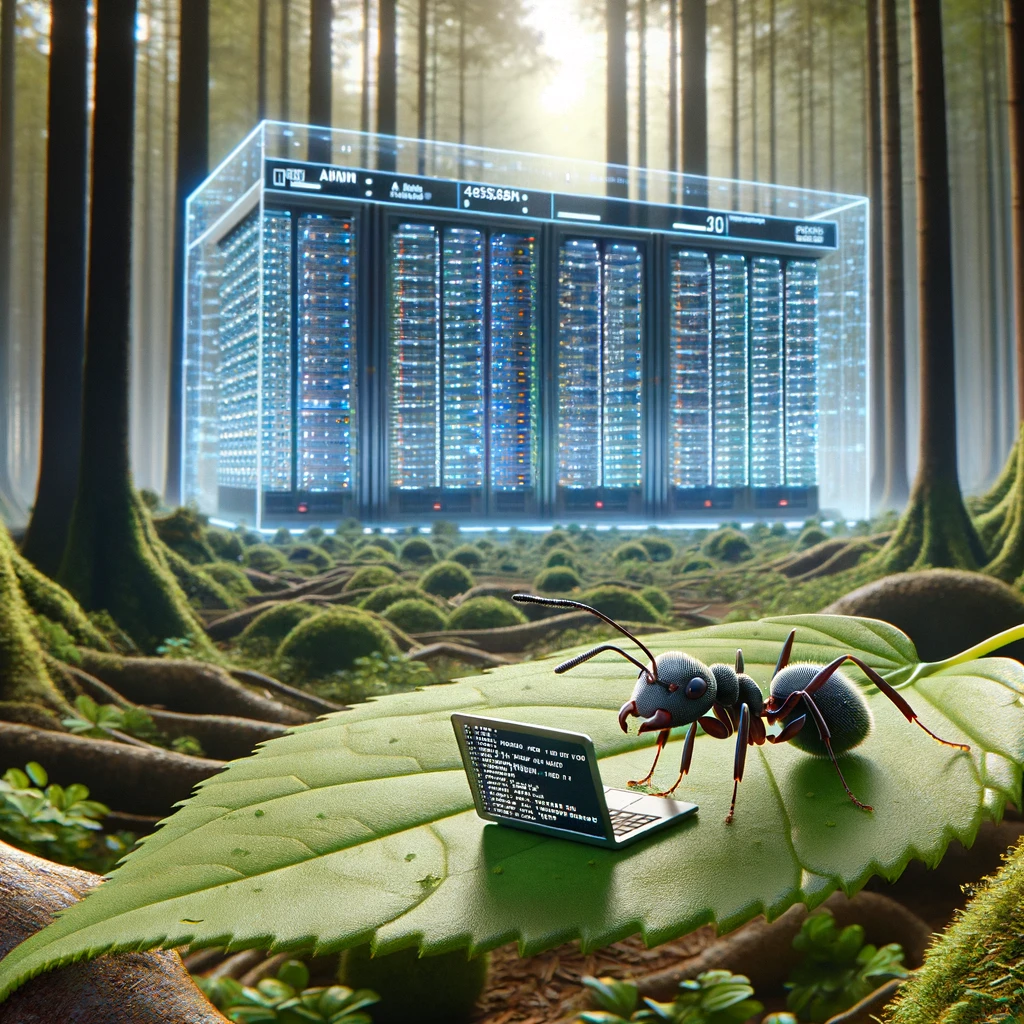 Run your calculations on specialized Hardware that is available 24/7 

Remote workstations for computing
https://selfservice.tu-dresden.de/services/research-cloud/
Preinstalled (Ubuntu, Windows …)
Easy installation of software
No waiting times
High Performance Computing (HPC)
https://doc.zih.tu-dresden.de/
To get access please contact Dr. Rafael Gutierrez( rafael.gutierrez@tu-dresden.de )
Third largest GPU cluster in Germany
[1]
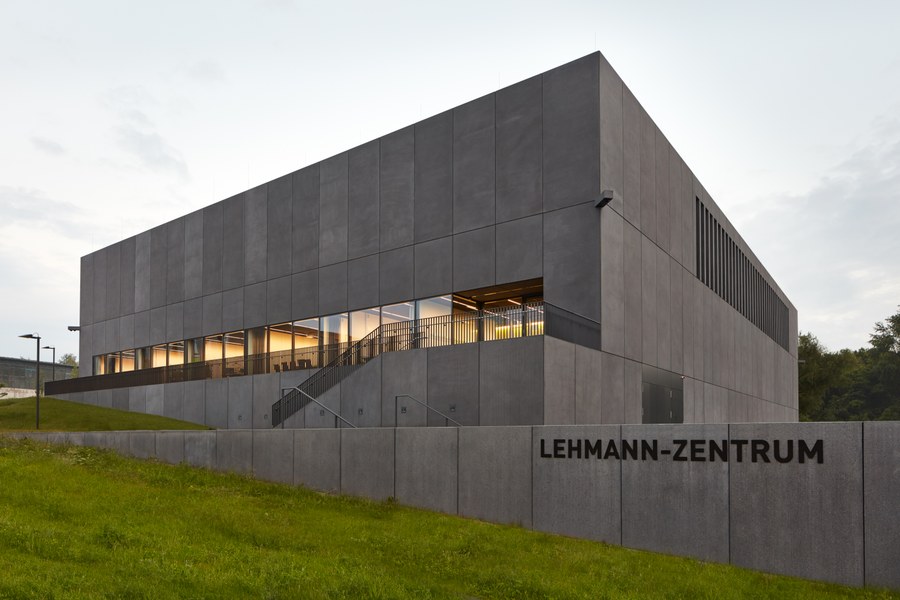 [2]
[1] DALL-E: https://chat.openai.com
[2] https://tu-dresden.de/
5. Workstations and Server – Example – Remote workstation
[1]
[2]
[1] DALL-E: https://chat.openai.com
[2] https://tu-dresden.de/
5. Workstations and Server – First Steps
Remote PC (Windows) hosted by TU Dresden
https://rds.zih.tu-dresden.de/
As student choose “Office Collection”
Many preinstalled software like Origin, COMSOL Multiphysics, Microsoft Office, Python, SPSS, Maple etc.
Your home drive is already mounted
You have access to your data on your local PC too

Control your office or lab PC remotely
You can control your office or lab PC from everywhere
https://rsupport.zih.tu-dresden.de/users/main/downloads.html
You can find a simple manual in following documenthttps://nano.tu-dresden.de/shared/16
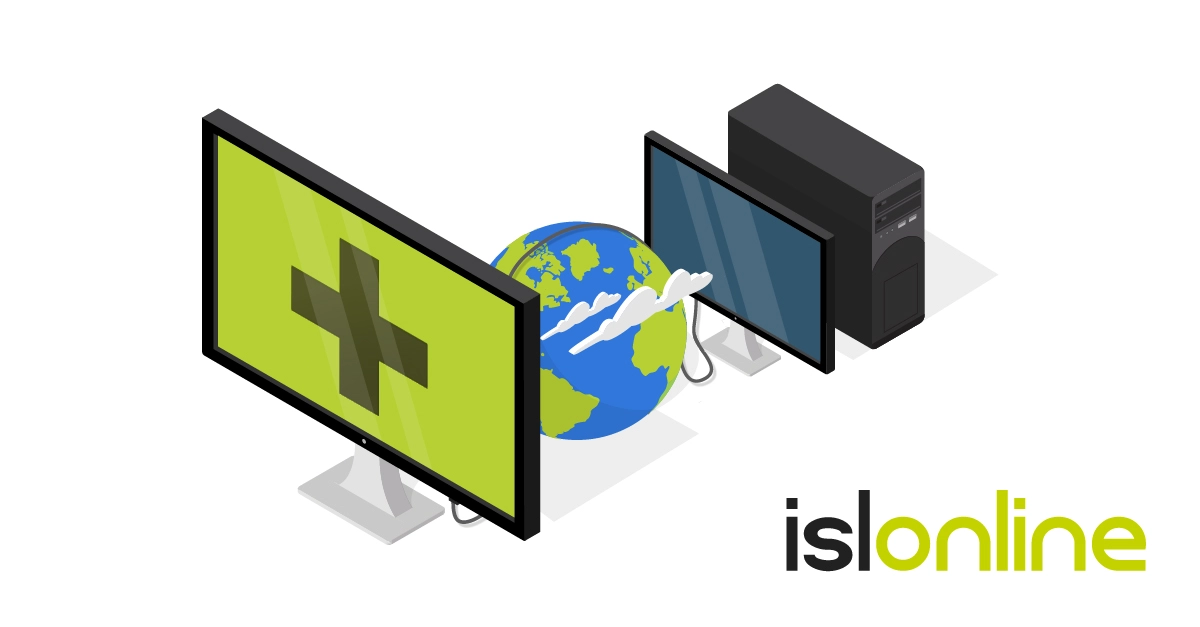 [1]
[1] https://lb.islonline.com/
5. Workstations and Server – Example – Remote PC
[1] https://lb.islonline.com/
6. Security and Network – Scam Emails
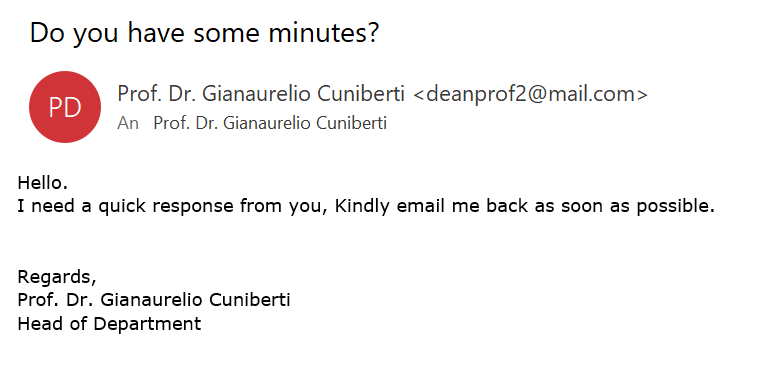 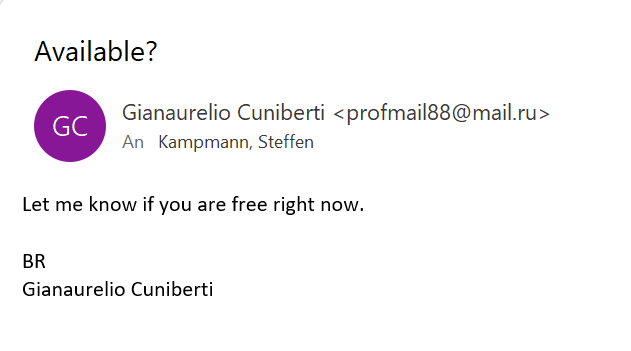 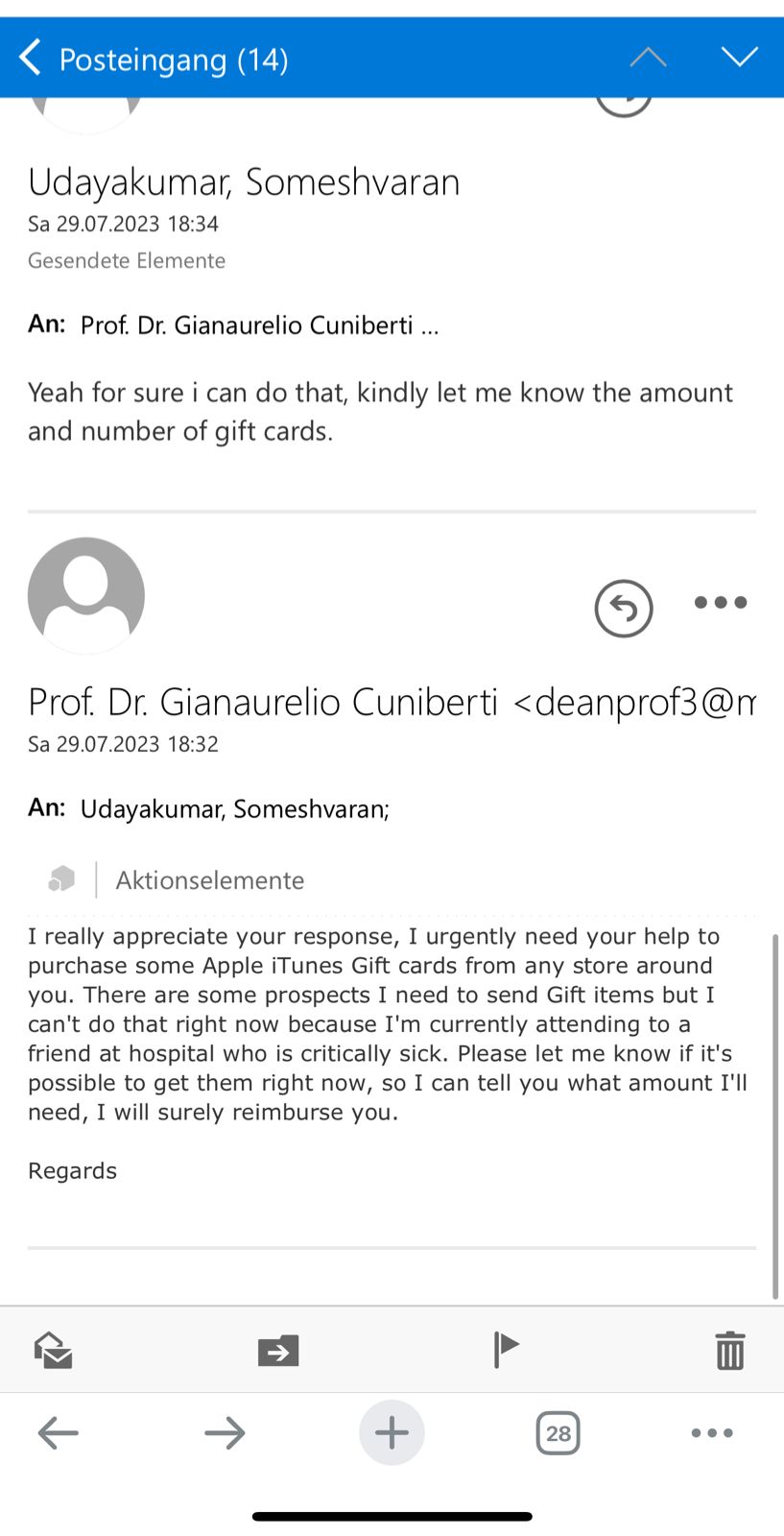 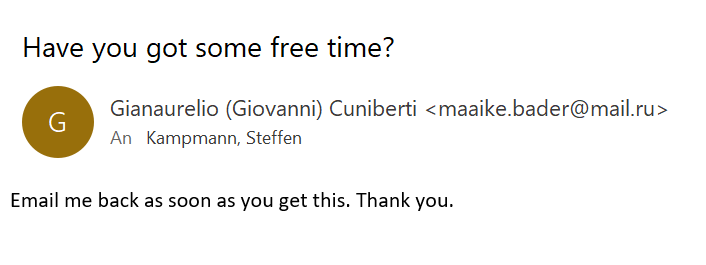 You will NEVER be asked for your password or for money and vouchers

Report Scam email to TU Dresden (ZIH)
https://tud.link/35d7
6. Security and Network – Stay connected with TU Dresden
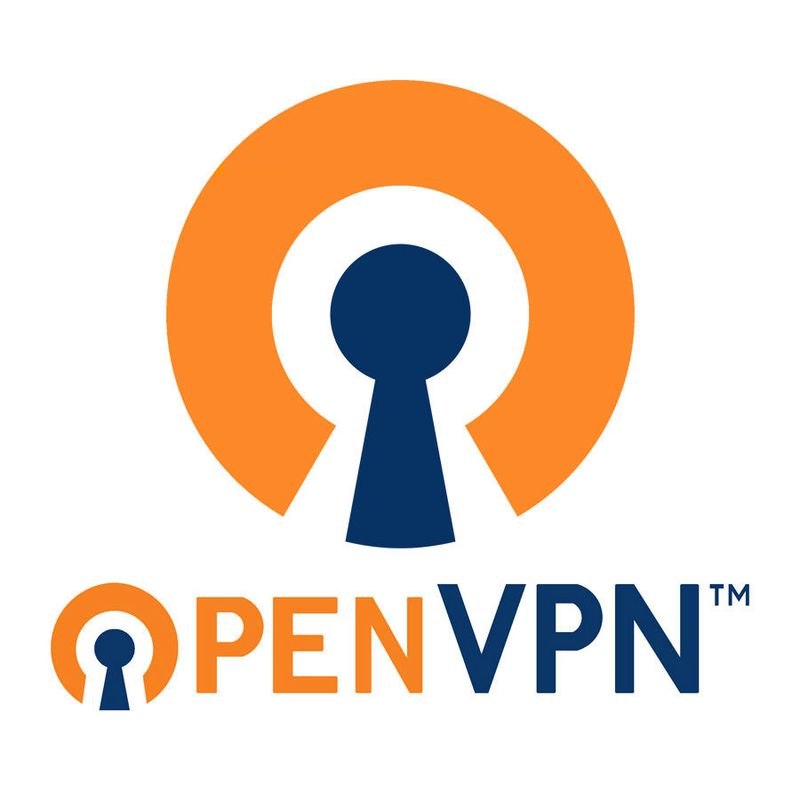 To have full access to all services stay in the TU network with VPN
Secured connection in public Wi-Fi networks e. g. on conferences
Required for accessing the home and group drives

New VPN software
Install eduVPN software
https://www.eduvpn.org/client-apps/
Search for TUD Dresden… and select TUD Dresden University of Technology
Done!

Please note: Support for OpenVPN and Cisco AnyConnect will endduring this year
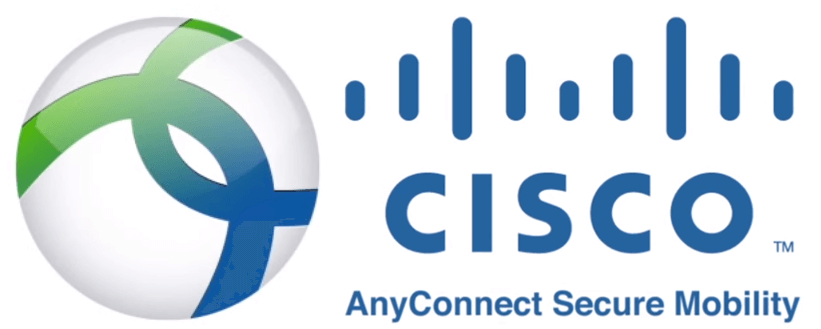 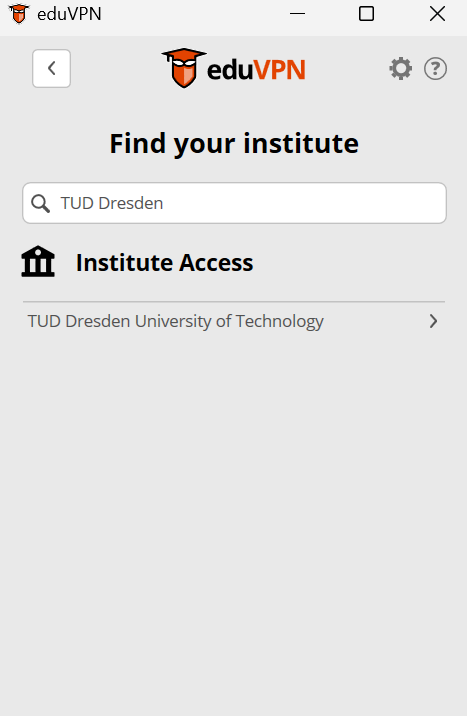 You can install eduVPN on your personal and business laptop/PC and on your smartphone
[1] https://de.wikipedia.org/wiki/OpenVPN#/media/Datei:OpenVPN_logo.svg
6. Security and Network – Password Management
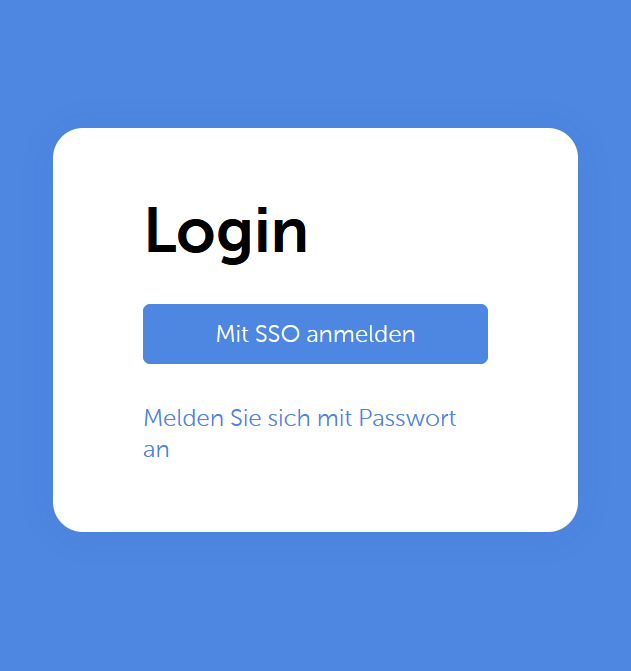 Visit: https://passwords.tu-dresden.de/
Login with your ZIH credentials
Setup a Master password for you private password tresors
Your account will be activated within a day
You are ready!

If you have access to the chair's accounts, you will be added to a corresponding password vault

Install the Passwork App on your device or browser

Note: You can also add two-factor authentication to the stored passwords
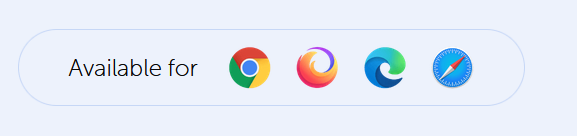 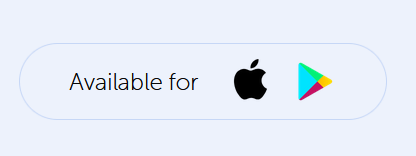 This prevents passwords from being lost
[1] https://de.wikipedia.org/wiki/OpenVPN#/media/Datei:OpenVPN_logo.svg
6. Security and Network – Passwork - Example
Use Browser Plugin “Passwork self-hosted”
After installation the plugin ask you for Host URL  passwords.tu-dresden.de
Passworks and 2FA-Authentification
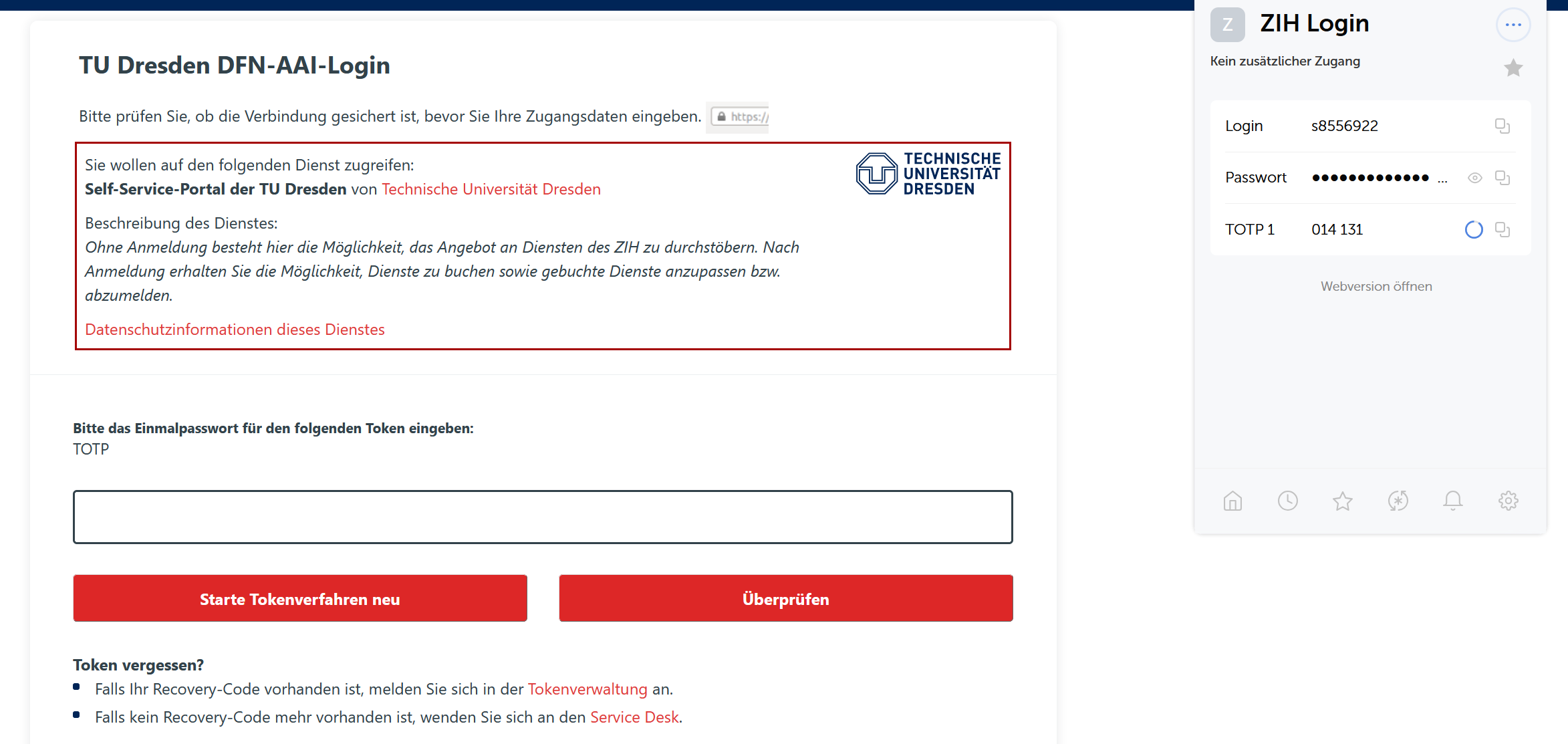 This prevents passwords from being lost
[1] https://de.wikipedia.org/wiki/OpenVPN#/media/Datei:OpenVPN_logo.svg
Thank you for your attention!